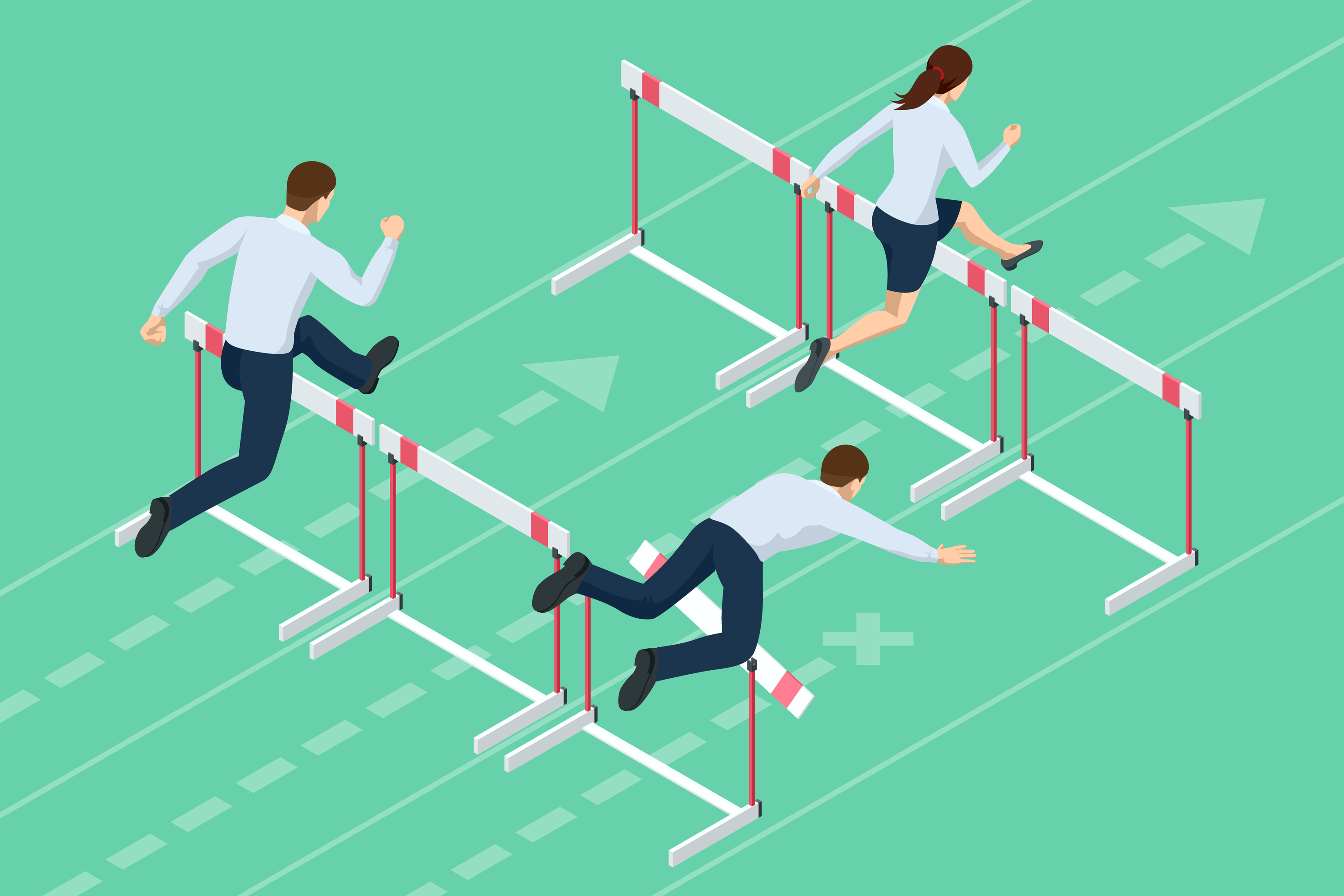 Hurdle Race: Jumping the hurdles to renewables installations in the home
energy@beuc.eu
The CLEAR-X project has received funding from the European Union’s Horizon 2020 research and innovation programme under grant agreement No. 101033682.
First things first:
So, you want to install renewables in your home! Great. 
Let’s get started. 
Finish the statement:
“The most important thing for me is to…
…produce and sell my own electricity”
…heat my home using electricity”
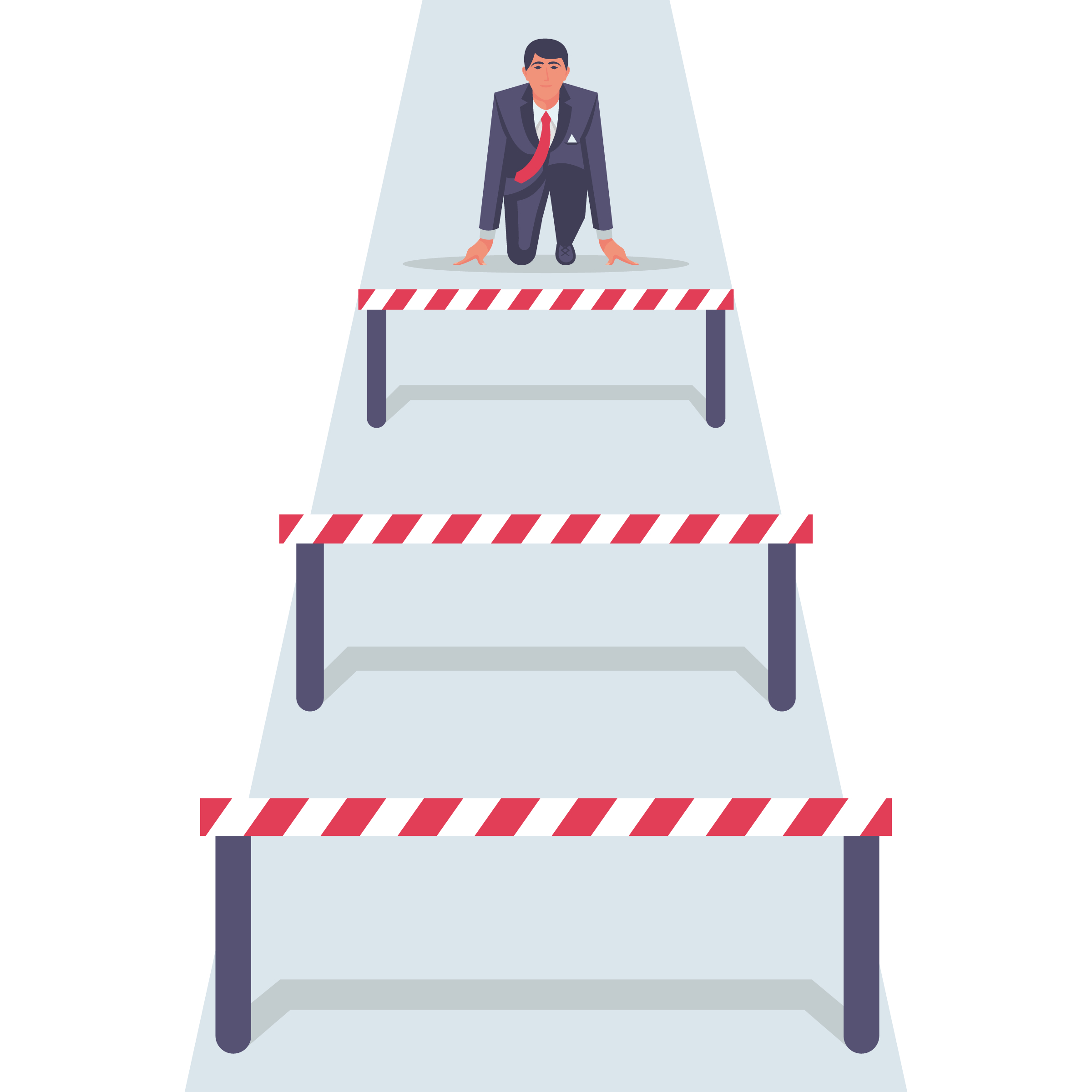 The CLEAR-X project has received funding from the European Union’s Horizon 2020 research and innovation programme under grant agreement No. 101033682.
Solar panels: First hurdle
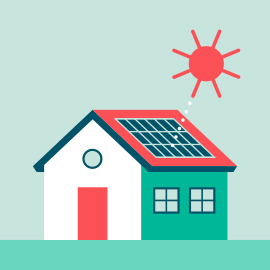 The best option for you is PV panels! So here’s your first hurdle. Which one of these sentences best reflects your living situation?
I rent my home
 I am a homeowner
The CLEAR-X project has received funding from the European Union’s Horizon 2020 research and innovation programme under grant agreement No. 101033682.
Solar panels: You made it!
Great! Installing solar panels is much easier when you own your own property. 



Get ready for the next hurdle!
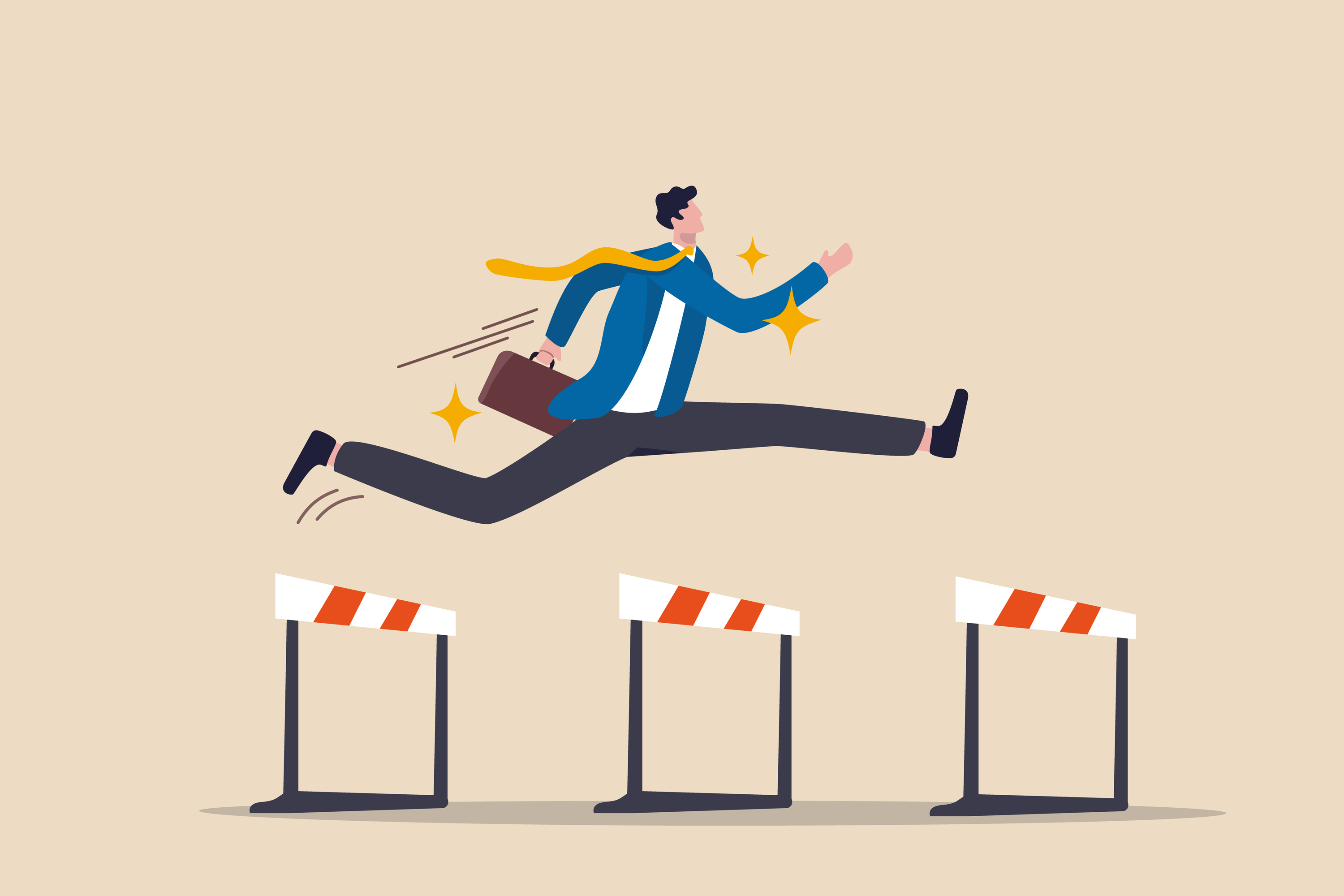 The CLEAR-X project has received funding from the European Union’s Horizon 2020 research and innovation programme under grant agreement No. 101033682.
Solar panels: You fell!
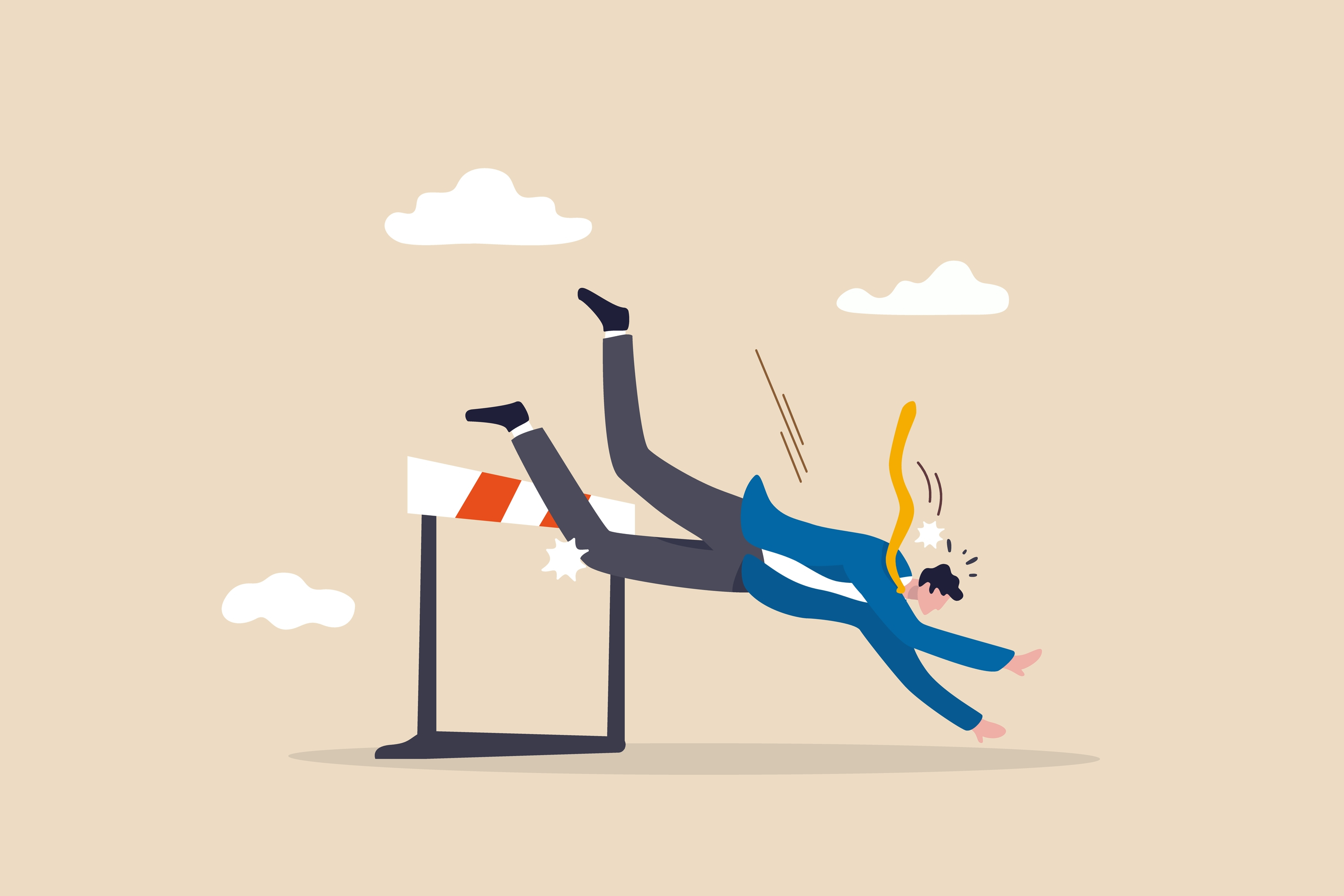 Ouch! If you have a reluctant landlord, trying to install PV panels can quickly become a nightmare. A solar mandate for new buildings should be adopted, and consumers should be able to purchase electricity directly from other consumers, with full protections. 
Another option you can try is plug-in PV panels or buying a segment of a solar park.
For now, pick yourself up and let’s try another hurdle!
The CLEAR-X project has received funding from the European Union’s Horizon 2020 research and innovation programme under grant agreement No. 101033682.
Solar panels: Second hurdle
Which of these options is closest to your living situation?
I live in a ‘single family home’.
I live in a multi-unit building (apartment).
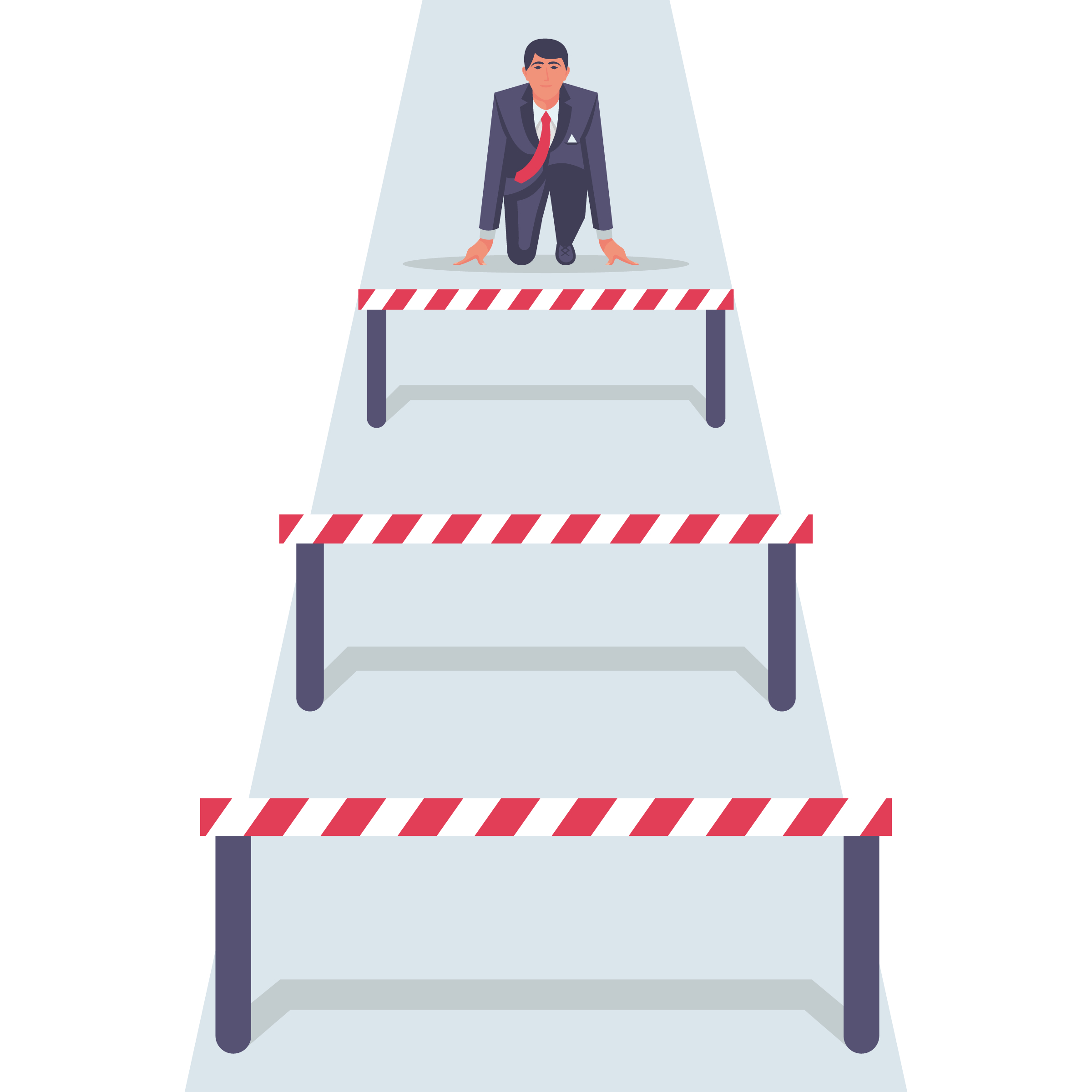 The CLEAR-X project has received funding from the European Union’s Horizon 2020 research and innovation programme under grant agreement No. 101033682.
Solar panels 2: You made it!
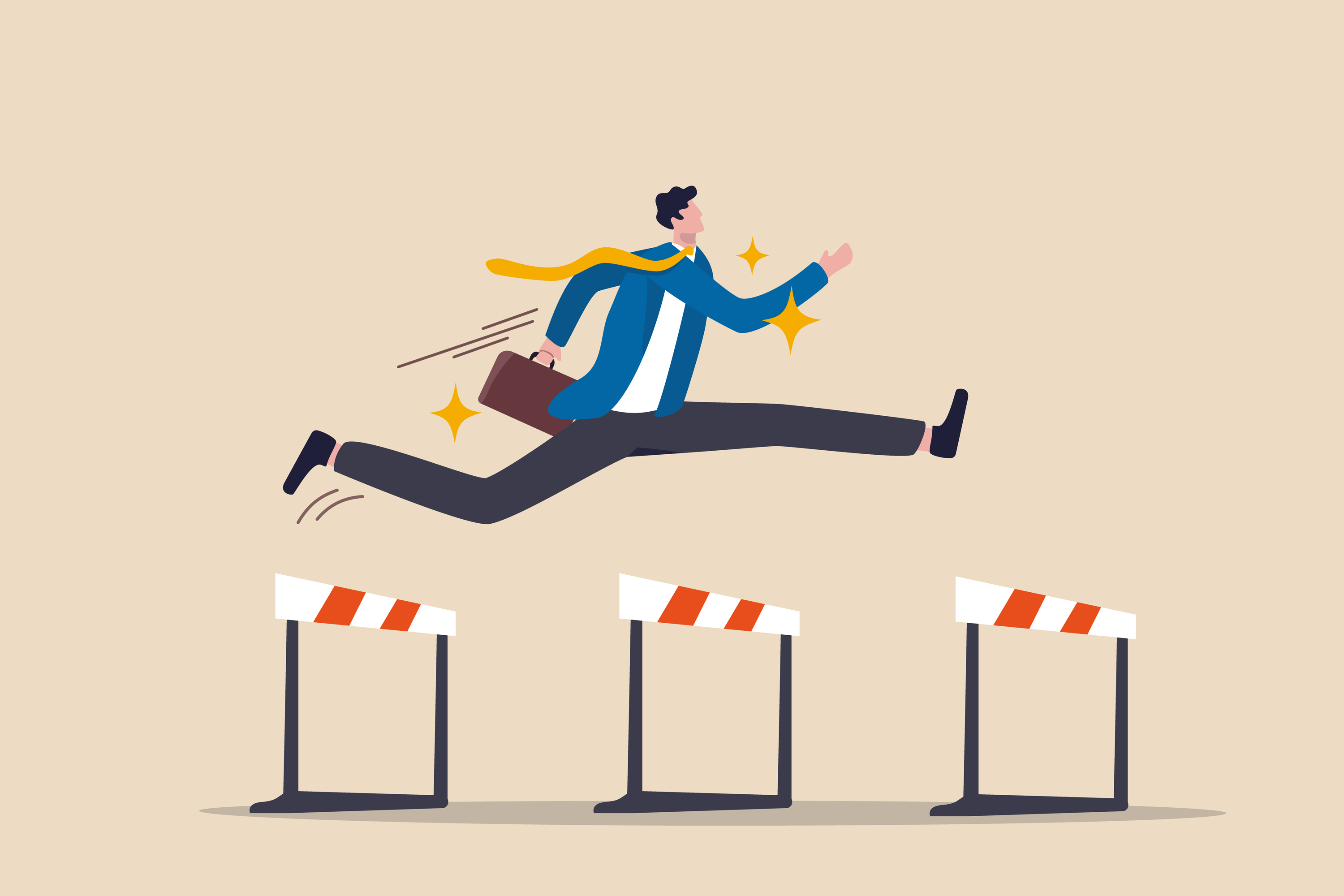 Great! If you live in a single family home which you own, you should be free to set up PV panels (check permitting issues in your country).


Get ready for the next hurdle!
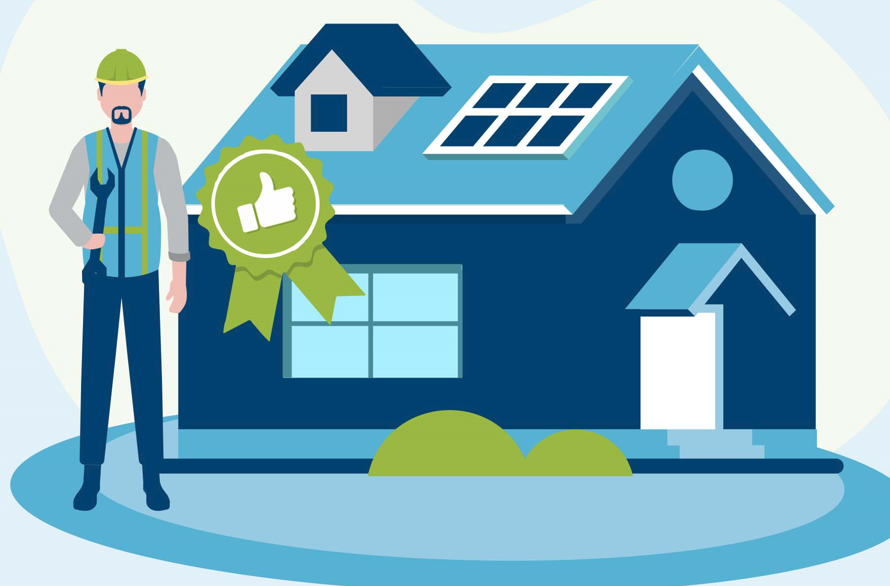 The CLEAR-X project has received funding from the European Union’s Horizon 2020 research and innovation programme under grant agreement No. 101033682.
Solar panels 2: You fell!
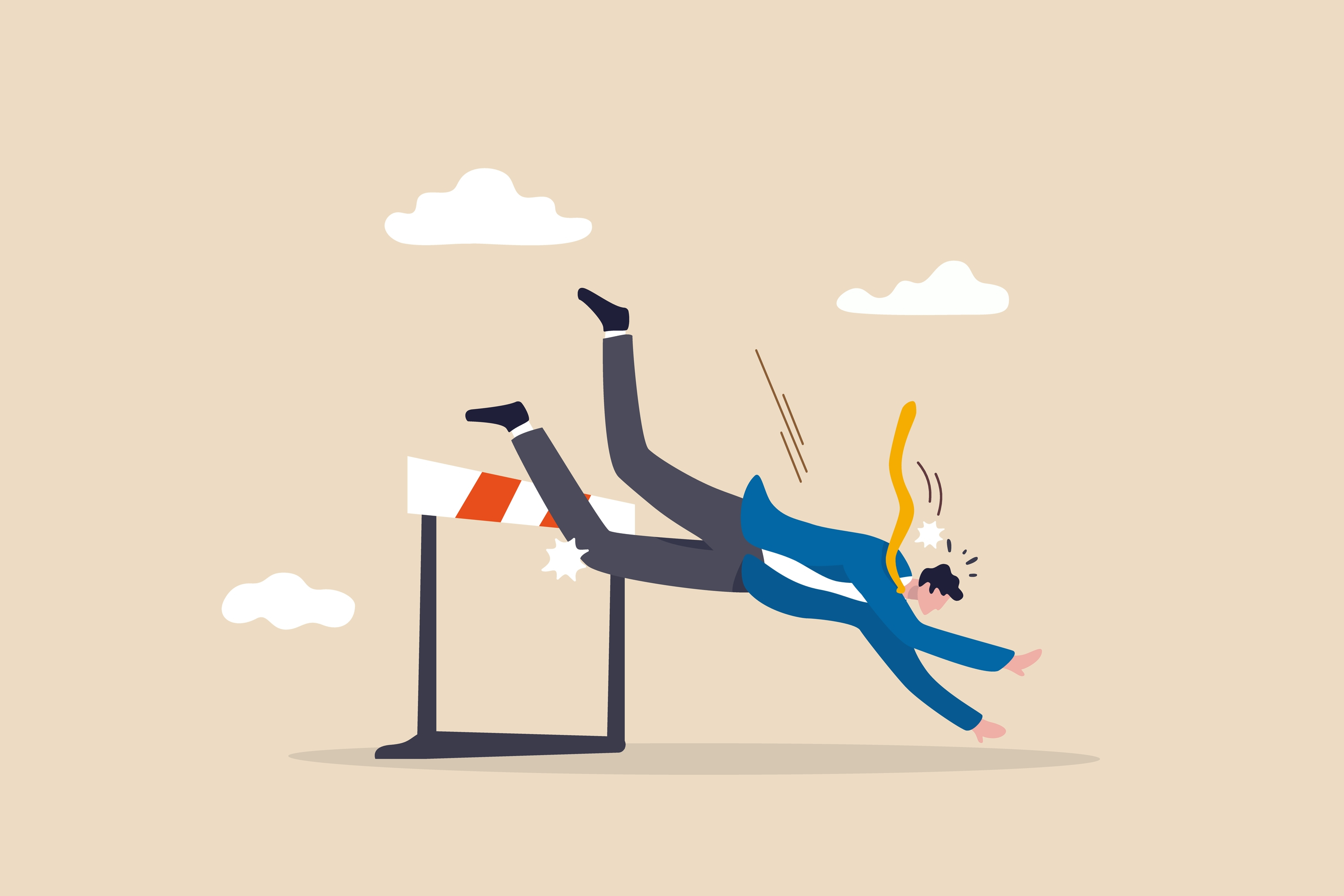 Unfortunately, there can be many difficulties getting PV panels installed in a common building.
 While this is a national and local planning issue, making EU funds* available for multi-unit renovation can incentivise agreement among neighbours to install solar panels.
It’s time for the next hurdle!
*Such as the Recovery and Resilience Facility, National Energy & Climate Plans, & the Social Climate Fund.
The CLEAR-X project has received funding from the European Union’s Horizon 2020 research and innovation programme under grant agreement No. 101033682.
Solar panels: Third hurdle
Time to install. Choose an option below. 
“I’ll find an installer myself, I can figure it out alone.”
“I’m a bit lost and I don’t know where to find a reliable installer.”
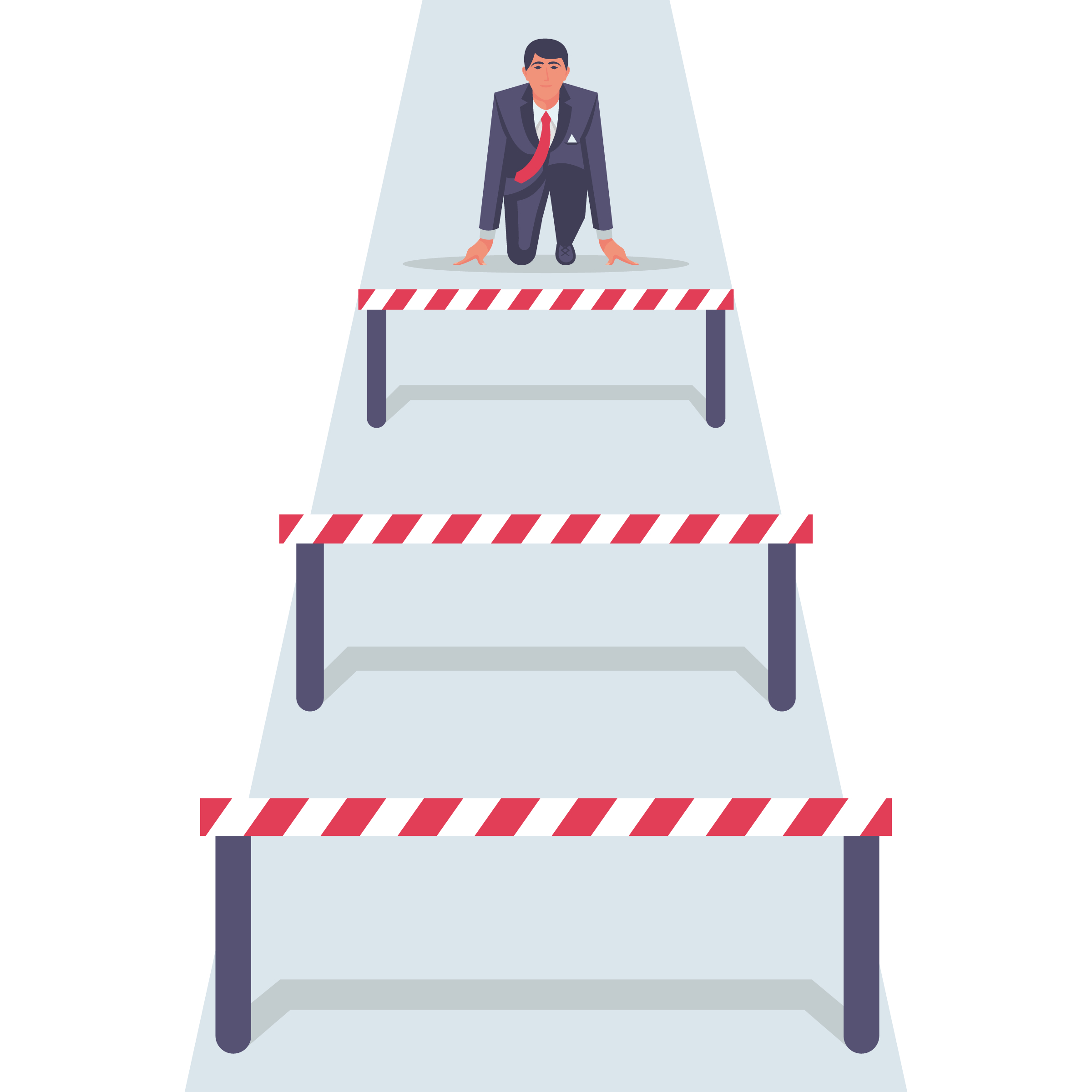 The CLEAR-X project has received funding from the European Union’s Horizon 2020 research and innovation programme under grant agreement No. 101033682.
Solar panels 3: You made it!
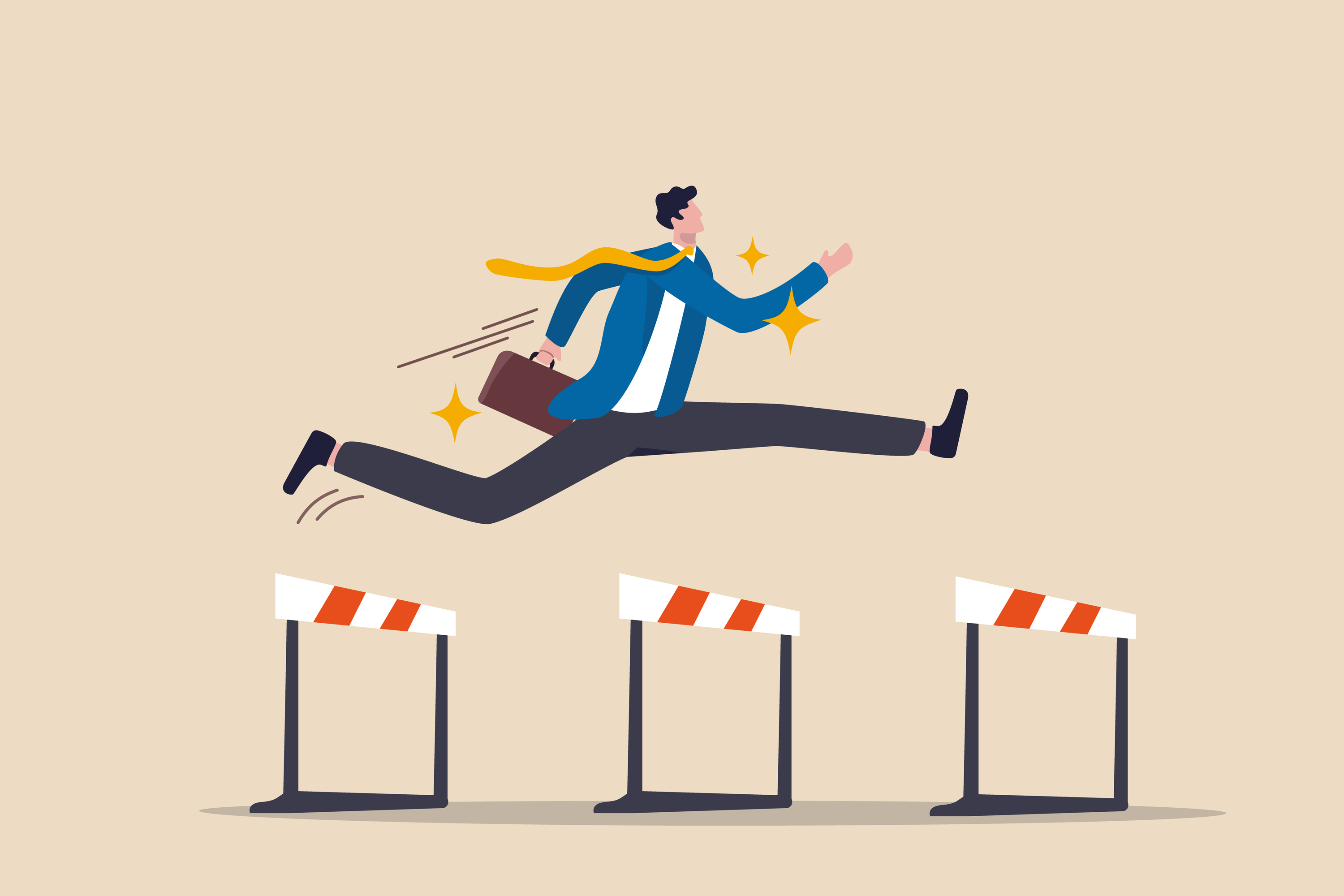 OK! BEUC is calling for governments to provide lists of verified and reliable installers for renewables to make it easier for consumers to find one. 
But if you can figure this out by yourself, you can go straight to the next one!
The CLEAR-X project has received funding from the European Union’s Horizon 2020 research and innovation programme under grant agreement No. 101033682.
Solar panels 3: You need help
It can be hard to find a reliable installer. 
Under the CLEAR-X project, we’re calling for a list of certified installers to be updated annually by the state, with real entry requirements to make the list.
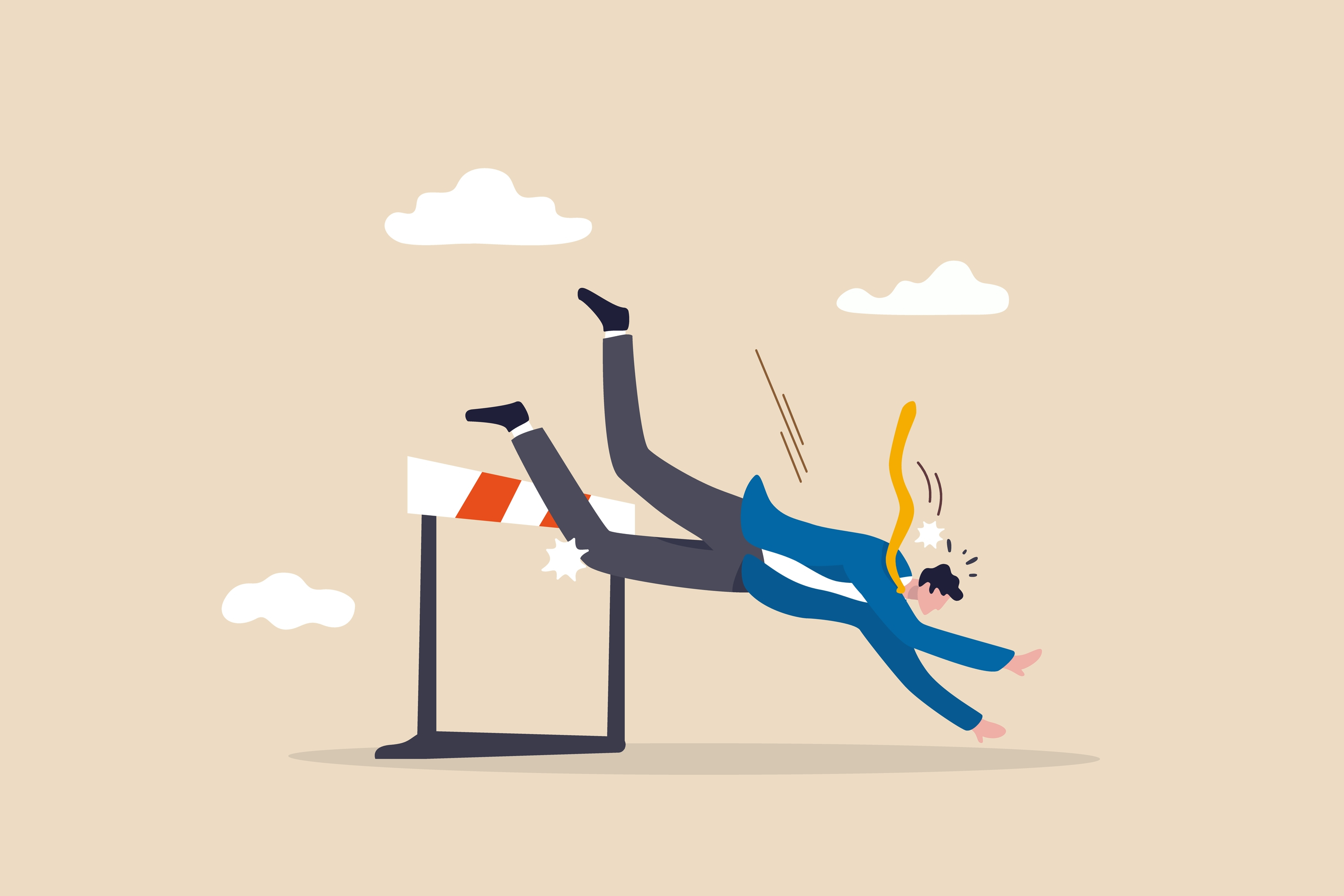 It’s time for the next hurdle!
The CLEAR-X project has received funding from the European Union’s Horizon 2020 research and innovation programme under grant agreement No. 101033682.
Solar panels: Fourth hurdle
While prices change depending on many variables, solar panels will cost you several thousand euros to install. How do you feel about that?
That’s fine, I’ll take a subsidy (grant)
I need a subsidy and a loan
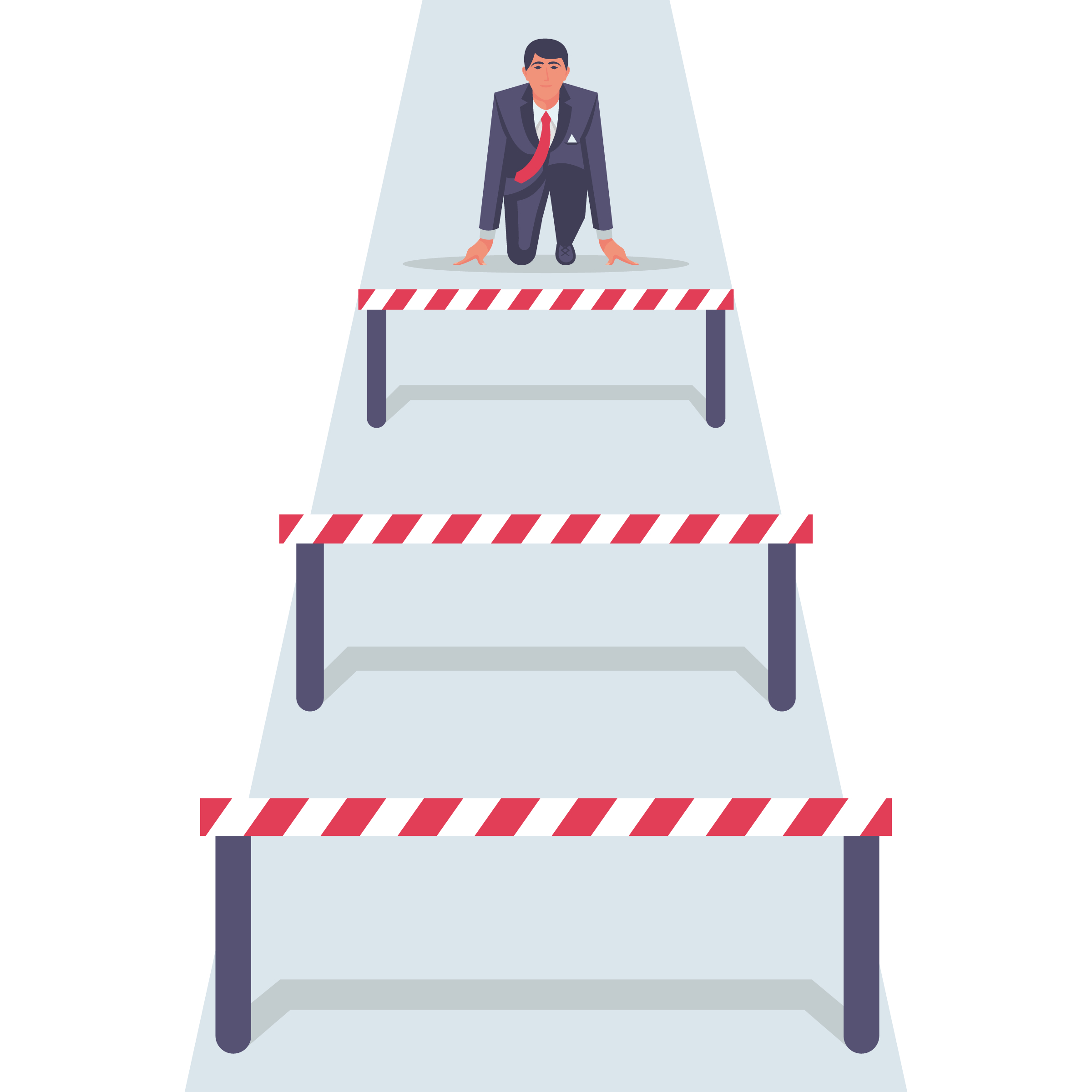 The CLEAR-X project has received funding from the European Union’s Horizon 2020 research and innovation programme under grant agreement No. 101033682.
Solar panels 4: You want a subsidy
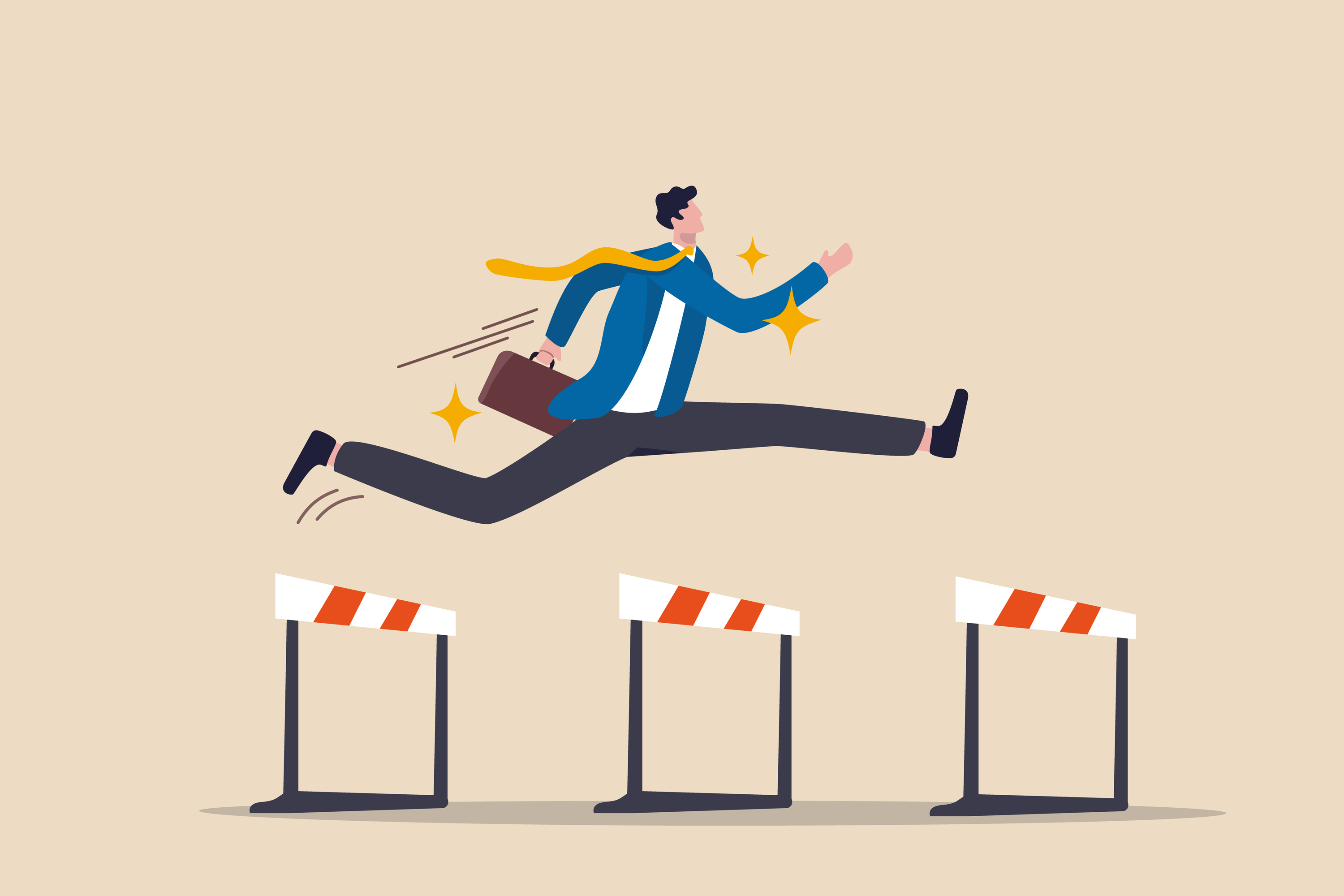 Most Member States now have subsidies available for solar panels.
 In Slovenia, “tripartite contracts” between the buyer, the installer and the state Eco Fund cover the entire cost of installations for low income consumers – something which should be replicated by other Member States to ensure everyone has access to renewable energy.
Move to the next hurdle!
The CLEAR-X project has received funding from the European Union’s Horizon 2020 research and innovation programme under grant agreement No. 101033682.
Solar panels 4: You need a loan
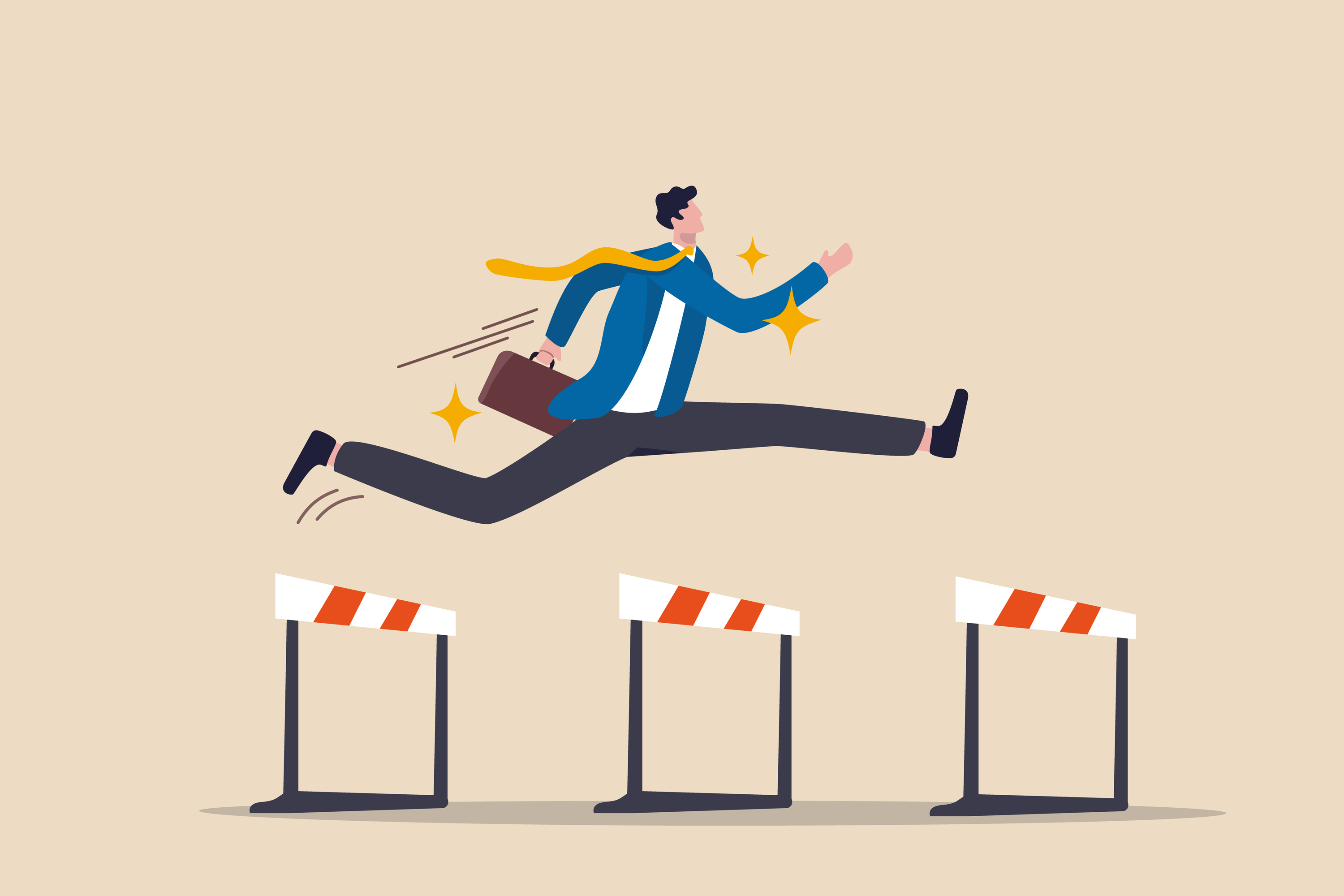 Middle-income consumers are less likely to need subsidies, but they might need loans to help with the upfront costs.
Financial instruments like “on-bill schemes” can help the consumer to pay the bill back in monthly instalments.
Move to the next hurdle!
The CLEAR-X project has received funding from the European Union’s Horizon 2020 research and innovation programme under grant agreement No. 101033682.
Solar panels: STOP!
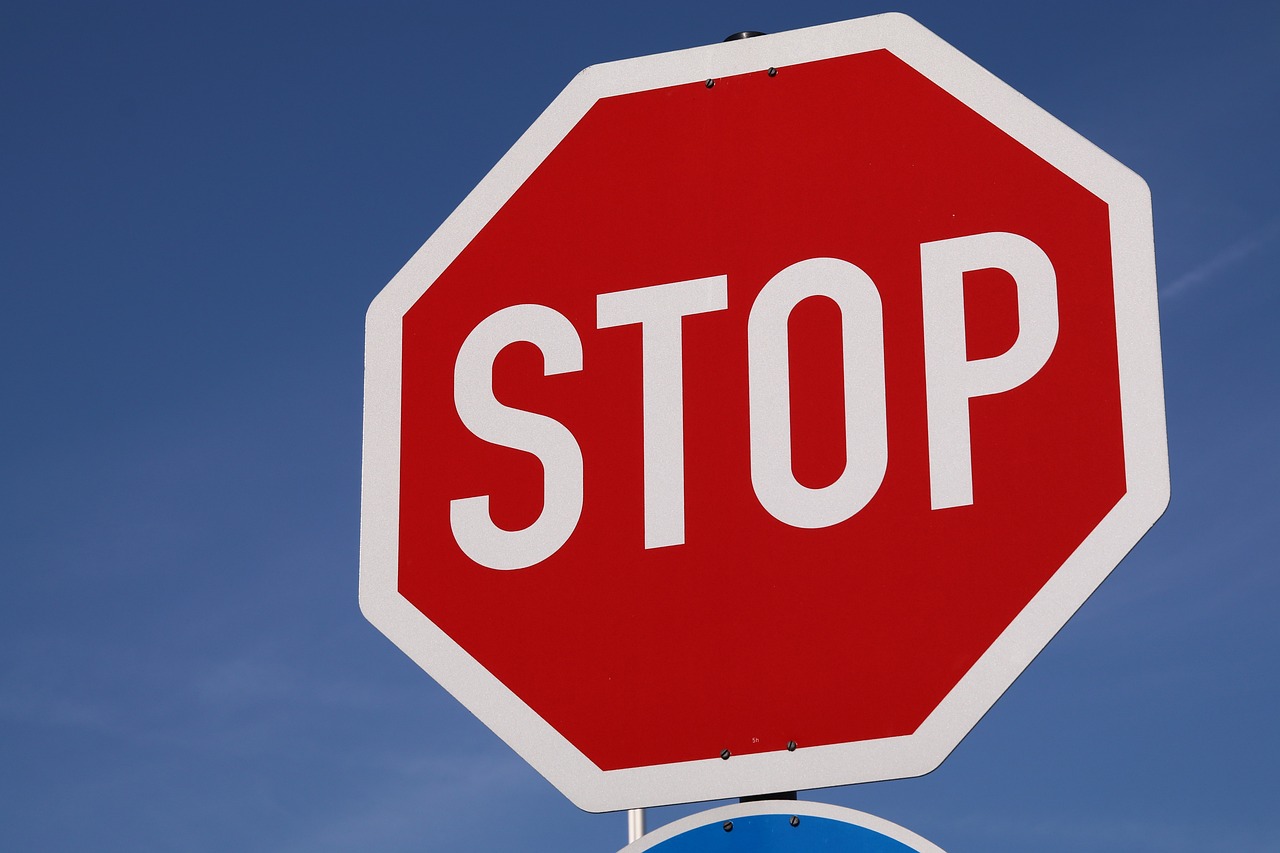 You’ve been held up – the application process for a new grid connection can be slow, especially in countries that lack grid infrastructure. 
That’s OK, I can wait
Lobby your government to speed up the application process
The CLEAR-X project has received funding from the European Union’s Horizon 2020 research and innovation programme under grant agreement No. 101033682.
Solar panels: Fifth hurdle
You’ve found a few installers, but they’re fully booked until March 2024. 
The good news: Under the new Renewable Energy Directive, Member States have to create training programmes for installers. 
Encourage your government to also reskill professionals already in the field, and run to the finish line!
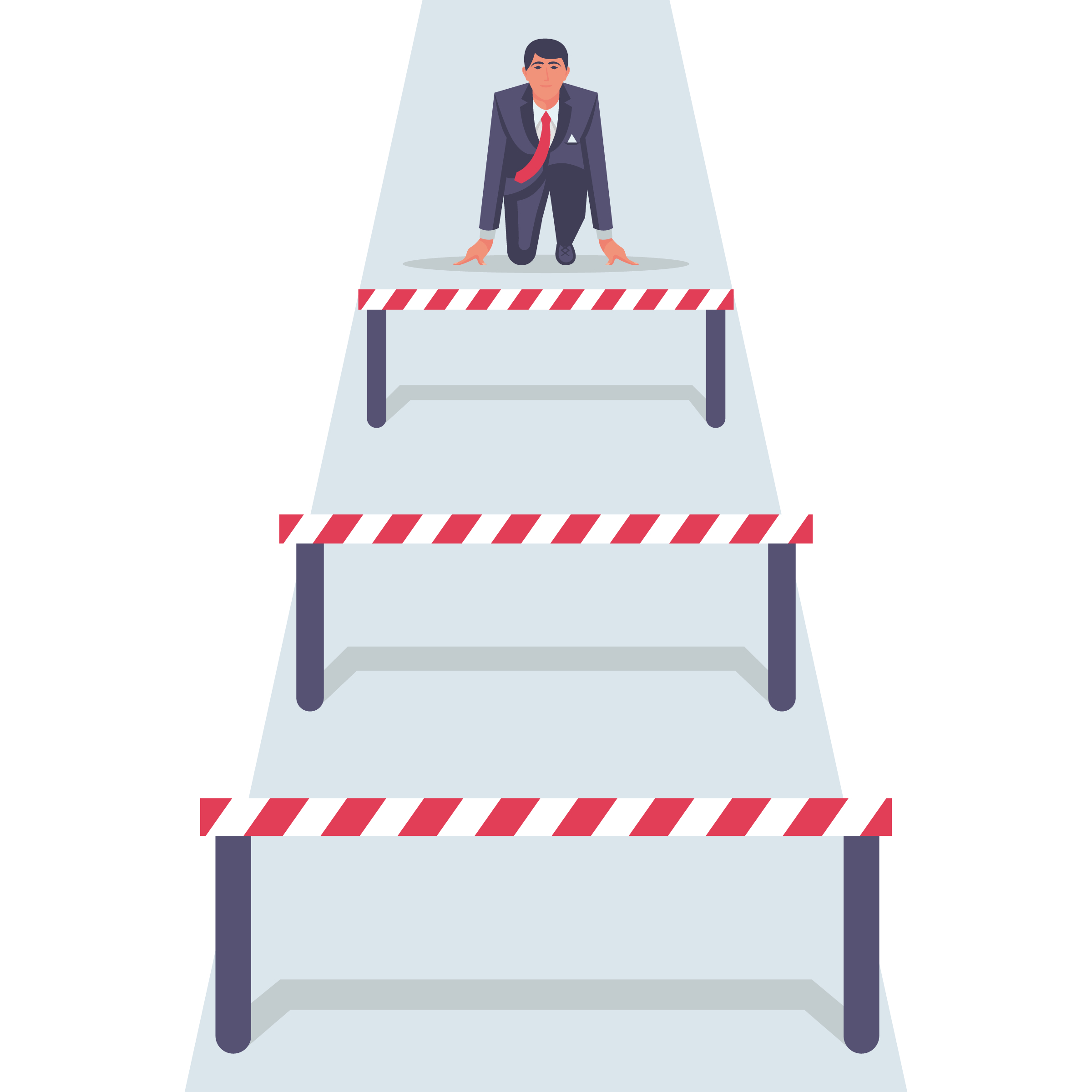 The CLEAR-X project has received funding from the European Union’s Horizon 2020 research and innovation programme under grant agreement No. 101033682.
Solar panels: Congrats!
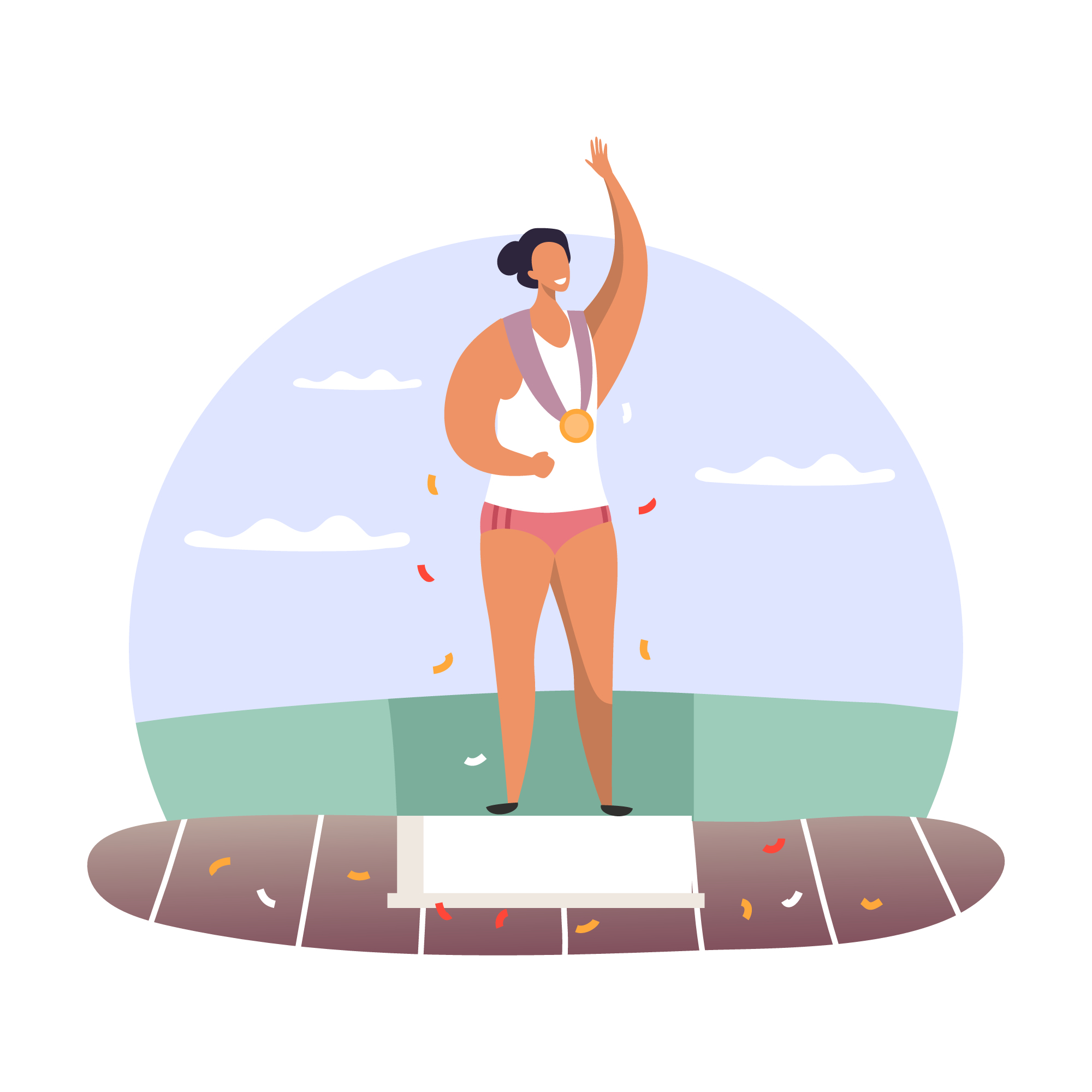 Congratulations, you successfully installed solar panels on your home! As you’ve seen, it is not always an easy route, but with EU and national ambition, it is getting easier. 
Thanks for playing!
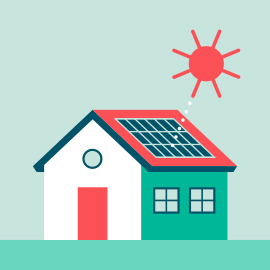 Restart
End
The CLEAR-X project has received funding from the European Union’s Horizon 2020 research and innovation programme under grant agreement No. 101033682.
Heat Pump: Round 1
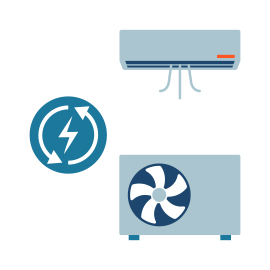 The best option for you is a heat pump! So here’s your first hurdle.
Which one of these sentences best reflects your living situation?
I rent my home
 I am a homeowner
The CLEAR-X project has received funding from the European Union’s Horizon 2020 research and innovation programme under grant agreement No. 101033682.
Heat pump: You made it!
Great! Installing a heat pump is much easier when you own your own property. 



Get ready for the next hurdle!
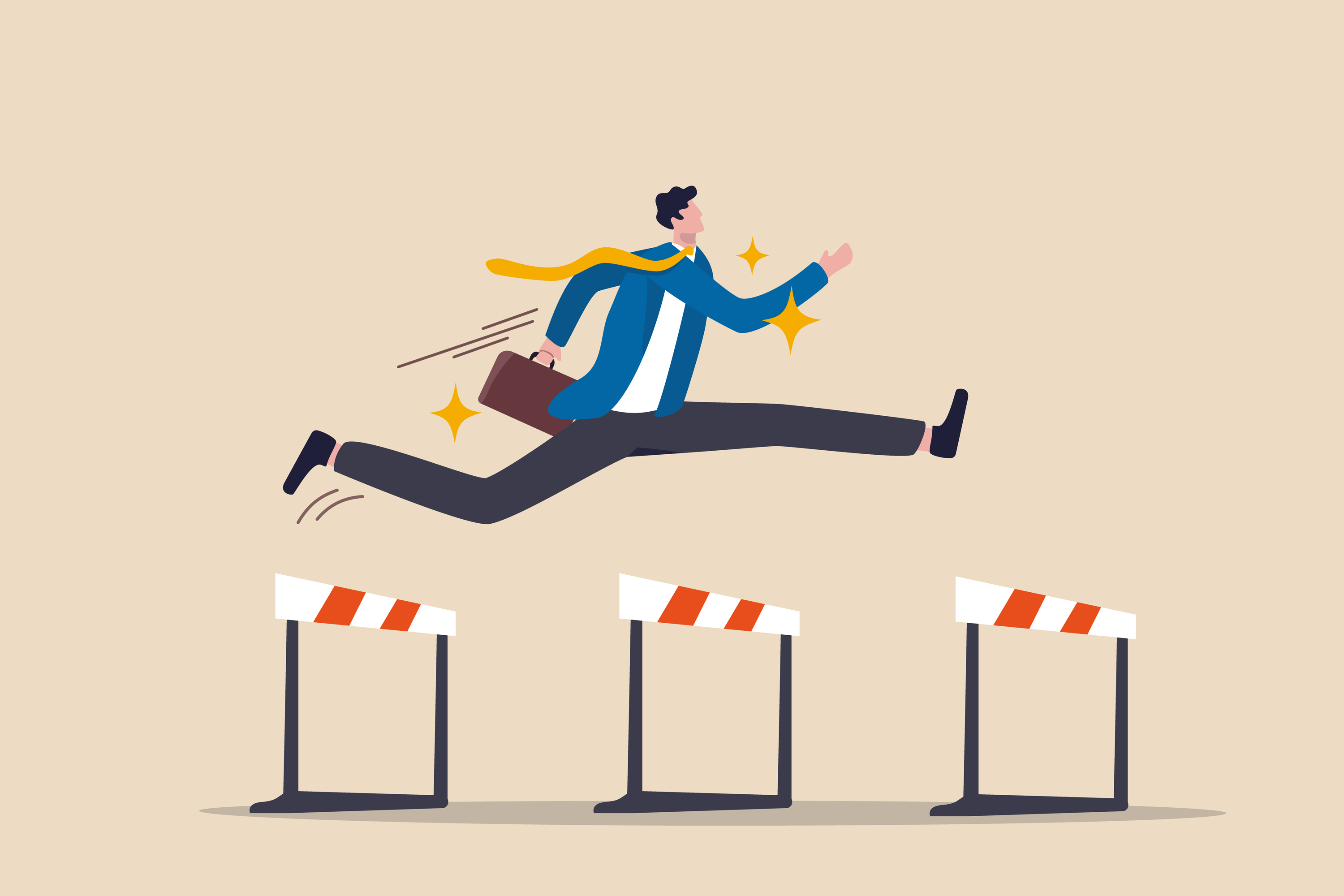 The CLEAR-X project has received funding from the European Union’s Horizon 2020 research and innovation programme under grant agreement No. 101033682.
Heat pump: You fell!
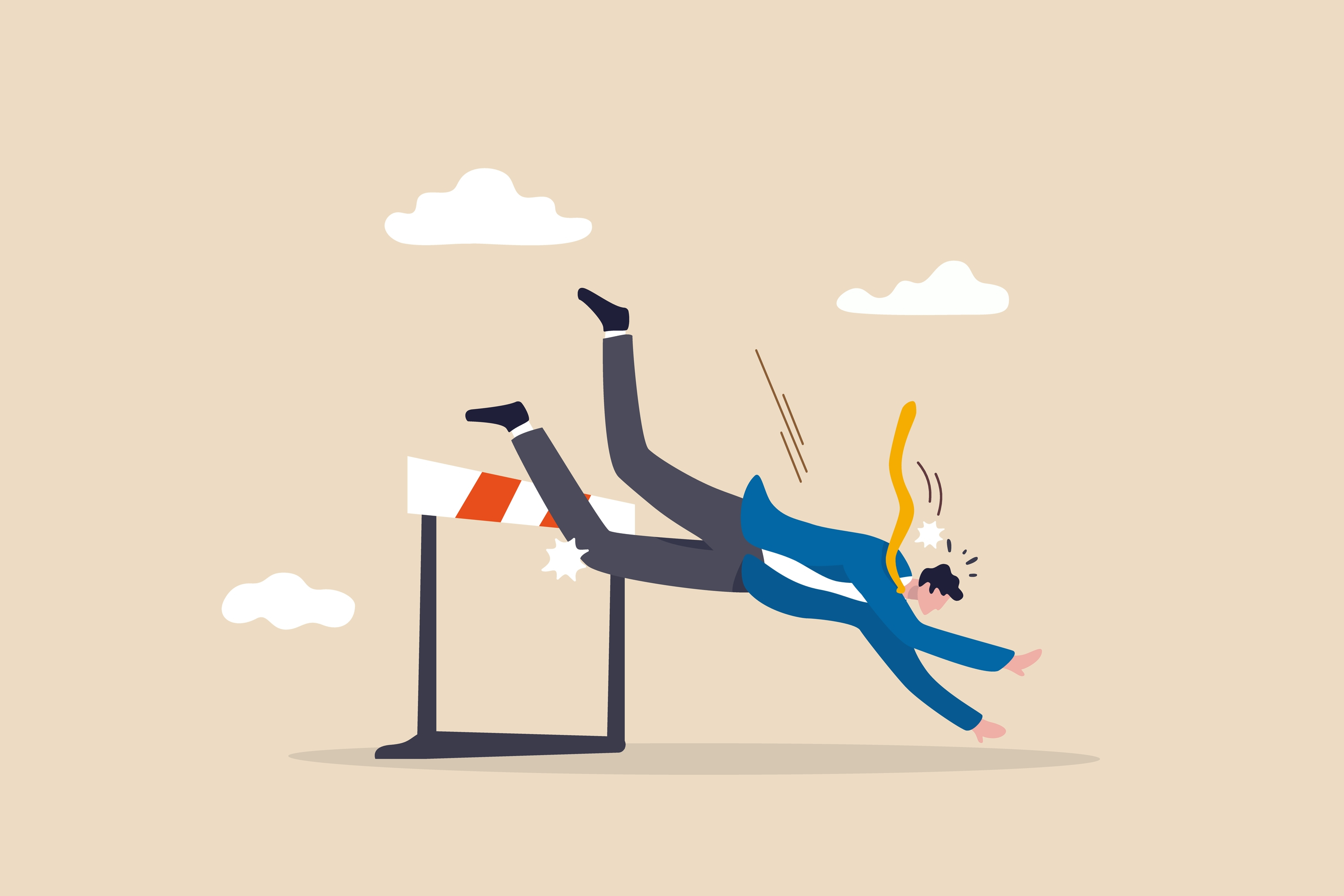 Ouch! Even though tenants make up 50% of the population in some EU countries, renting is a major obstacle to switching your heating solution. 
National governments should consider creating a tenants’ right to renewable heating, inspired by Minimum Energy Performance Standards in the EPBD. 
For now, pick yourself up and let’s try another hurdle!
The CLEAR-X project has received funding from the European Union’s Horizon 2020 research and innovation programme under grant agreement No. 101033682.
Heat pump: Second hurdle
Heat pumps often require energy renovations to the home. 
I don’t care about that, just sell me a heat pump!
I have no idea – someone needs to advise me.
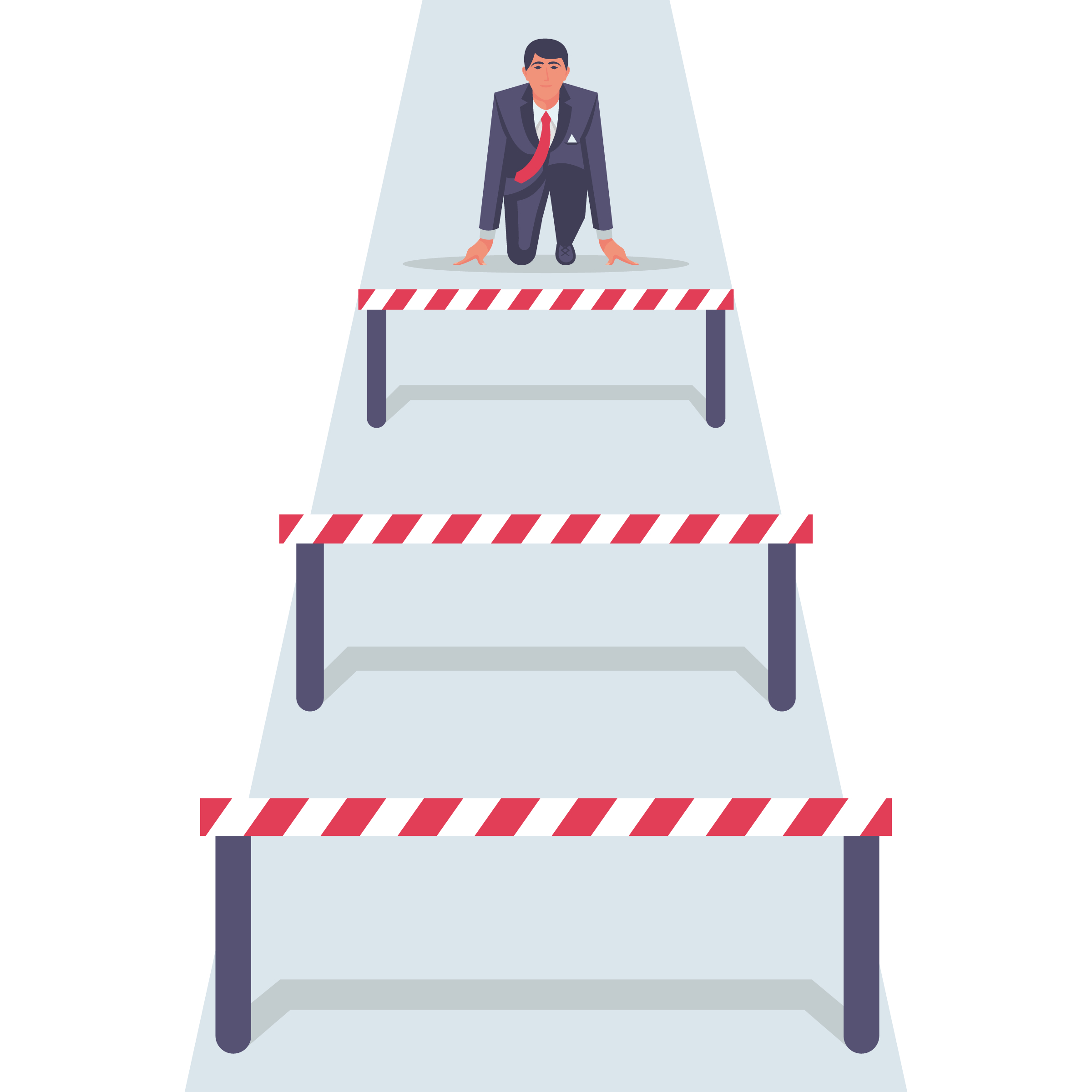 The CLEAR-X project has received funding from the European Union’s Horizon 2020 research and innovation programme under grant agreement No. 101033682.
Heat pump 2: You fell!
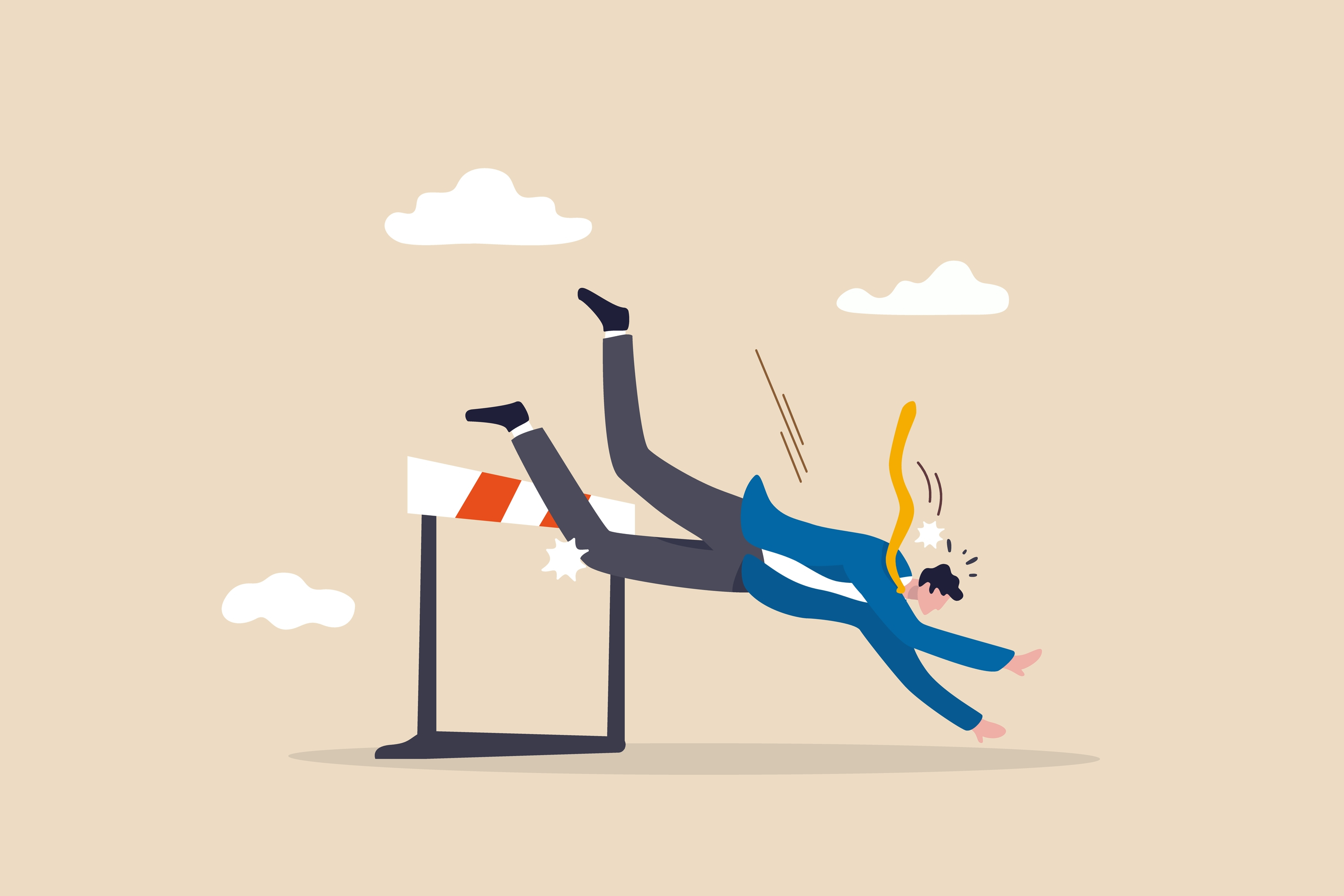 Ouch! Depending on the climate zone and the level of insulation of your home, your energy bills could go up if you don’t make the right renovations.*
We recommend you get an energy audit or go to a one stop shop set up thanks to the Energy Efficiency Directive (2023).
*For more info, see BEUC & BPIE’s paper
The CLEAR-X project has received funding from the European Union’s Horizon 2020 research and innovation programme under grant agreement No. 101033682.
Home energy audit:Third hurdle
The energy auditor has come to assess your renovation needs. Which of these options is closest to your living situation?
I live in a ‘single family home’.
I live in a multi-unit building (apartment).
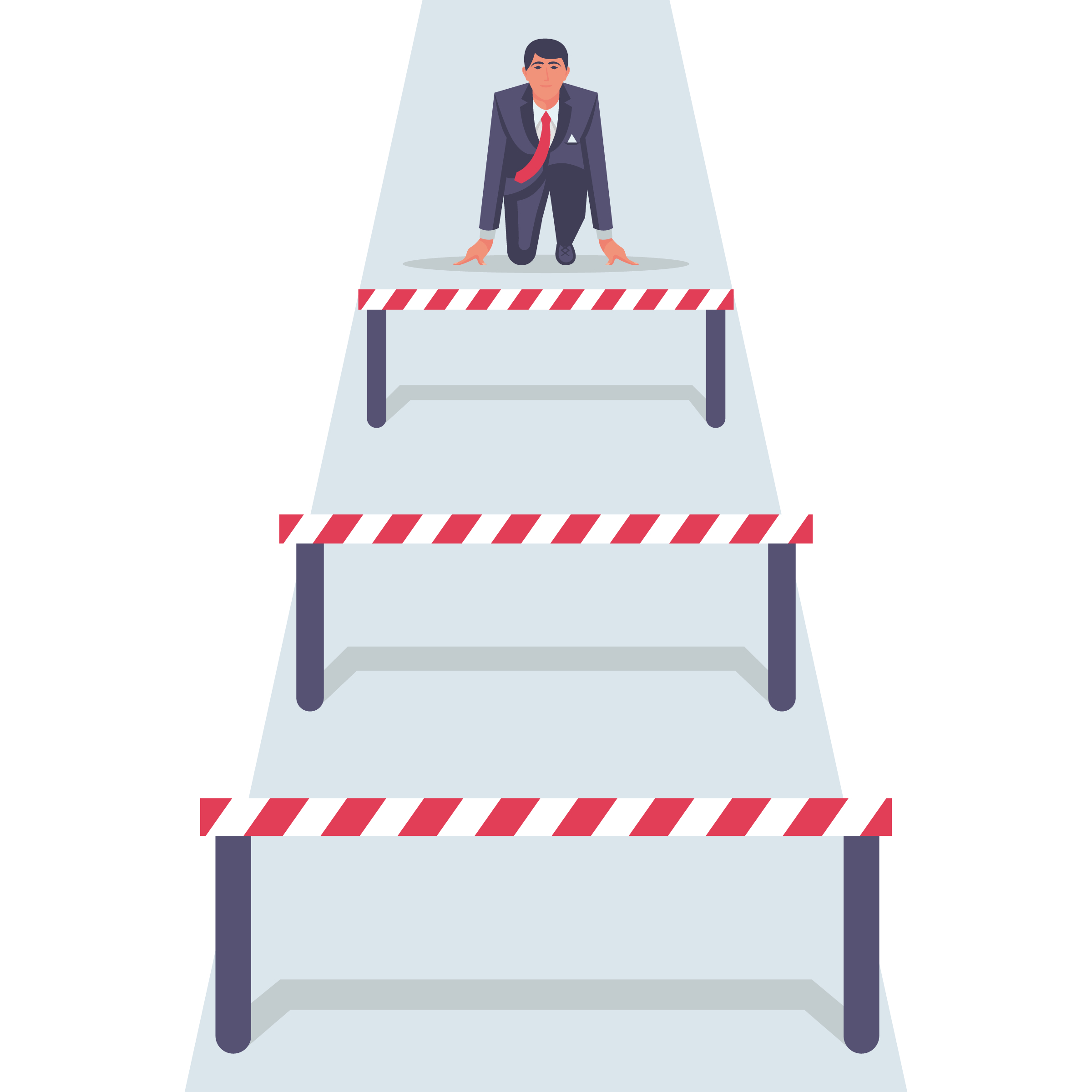 The CLEAR-X project has received funding from the European Union’s Horizon 2020 research and innovation programme under grant agreement No. 101033682.
Heat pump 3: You made it!
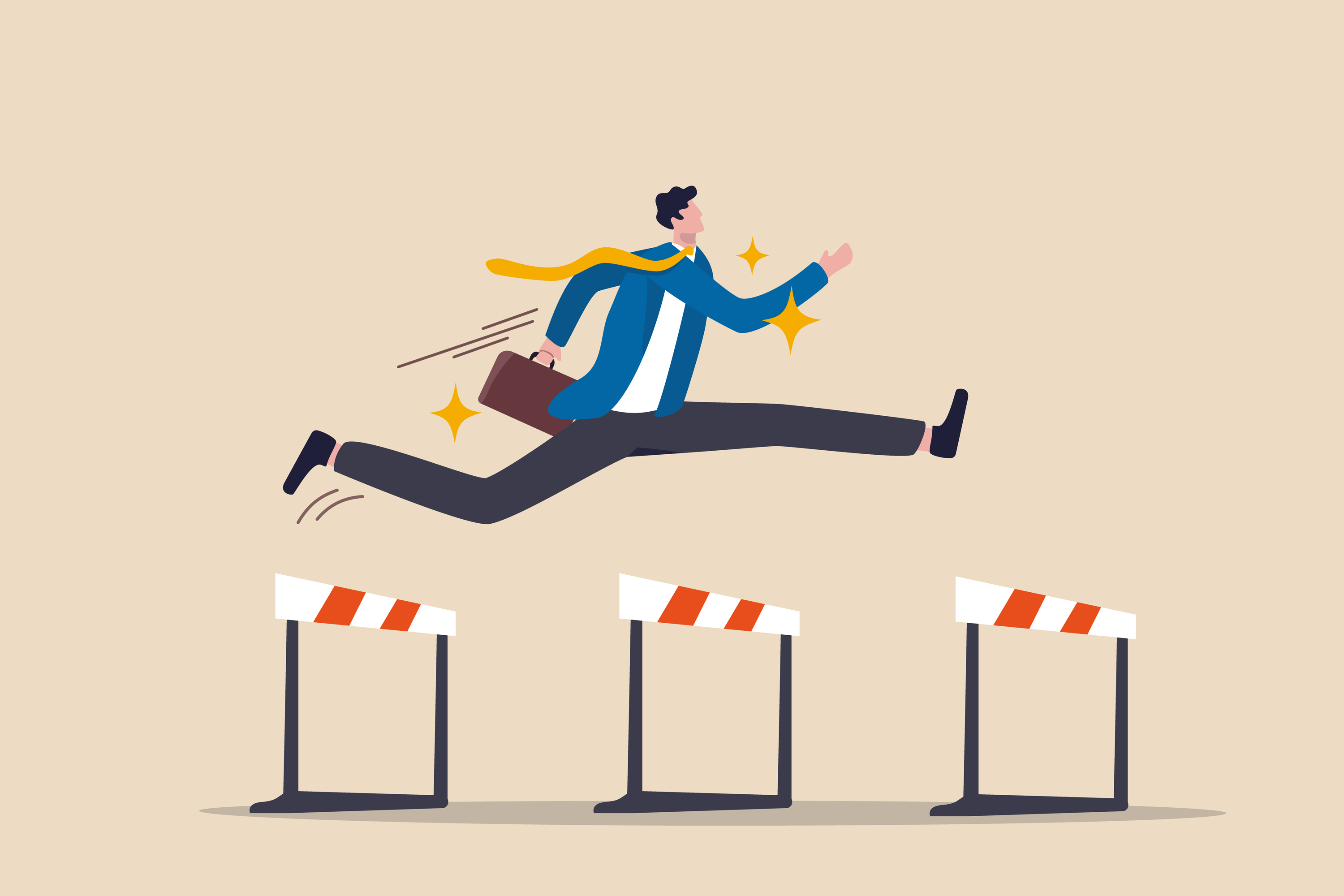 Phew! If you live in a single family home which you own, renovating your home is much easier than if you live in an apartment.
The auditor recommended €8,000 worth of renovations. Let’s talk about this in the next slide. 

Get ready for the next hurdle!
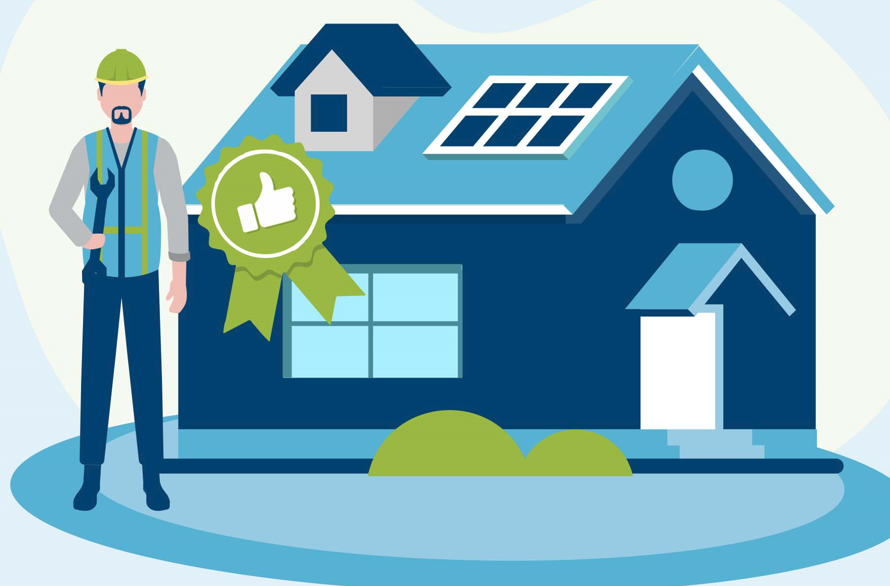 The CLEAR-X project has received funding from the European Union’s Horizon 2020 research and innovation programme under grant agreement No. 101033682.
Heat pump 3: You fell!
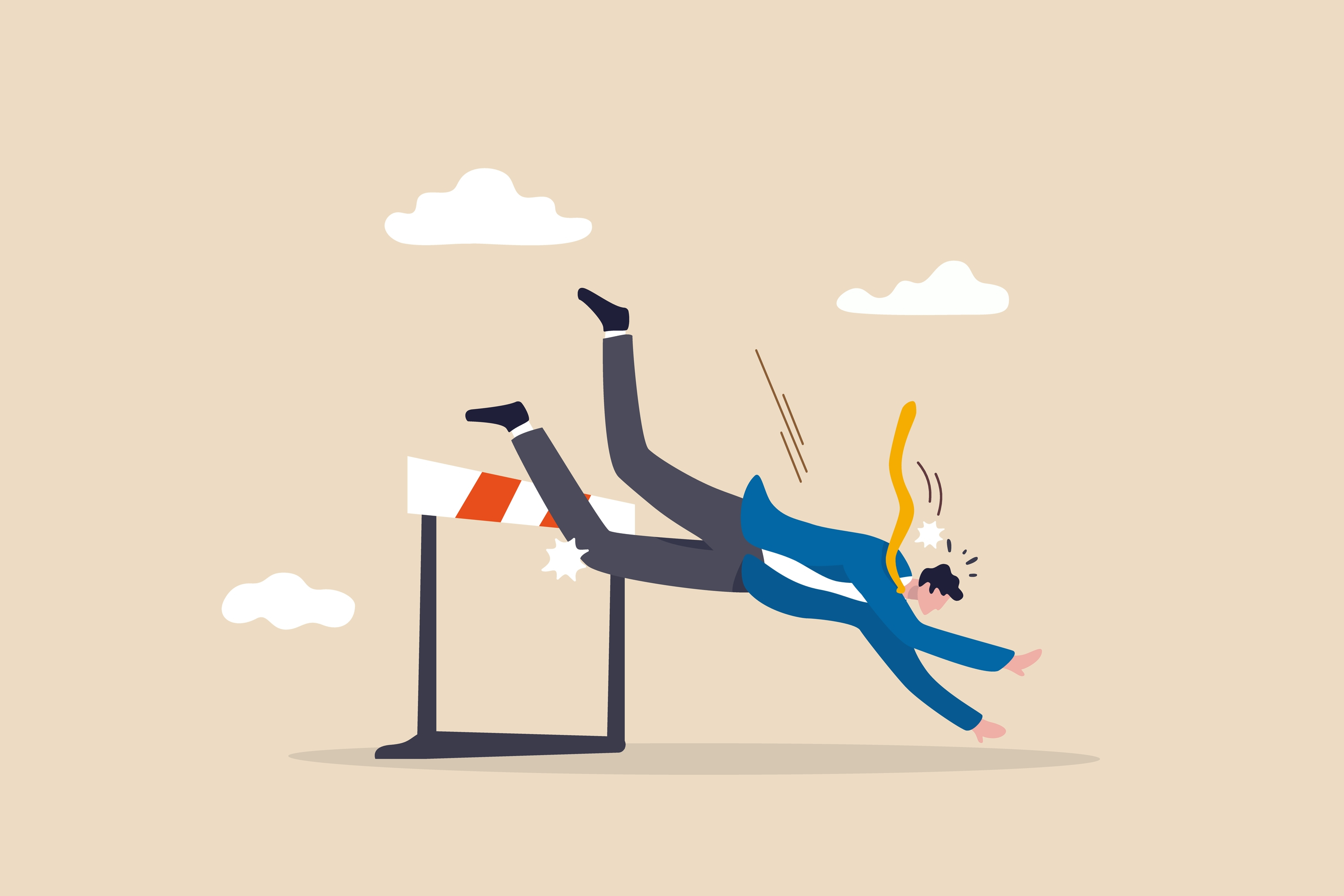 Living in a multi-unit building can really complicate the renovation process. For renovations of the building envelope as advised by the auditor, you will need agreement from most or all of the building occupants. 
To facilitate this, incentives can be implemented through facilities such as the Recovery & Resilience Funds, as done in Spain.
Once you get agreement from your co-occupants, go to the next slide.
The CLEAR-X project has received funding from the European Union’s Horizon 2020 research and innovation programme under grant agreement No. 101033682.
Heat pump: Fourth hurdle
The cost of your renovations and heat pump installation is about €15,000. 
Apply for a grant (subsidy)
On top of the grant, I need a loan (pay back over time)
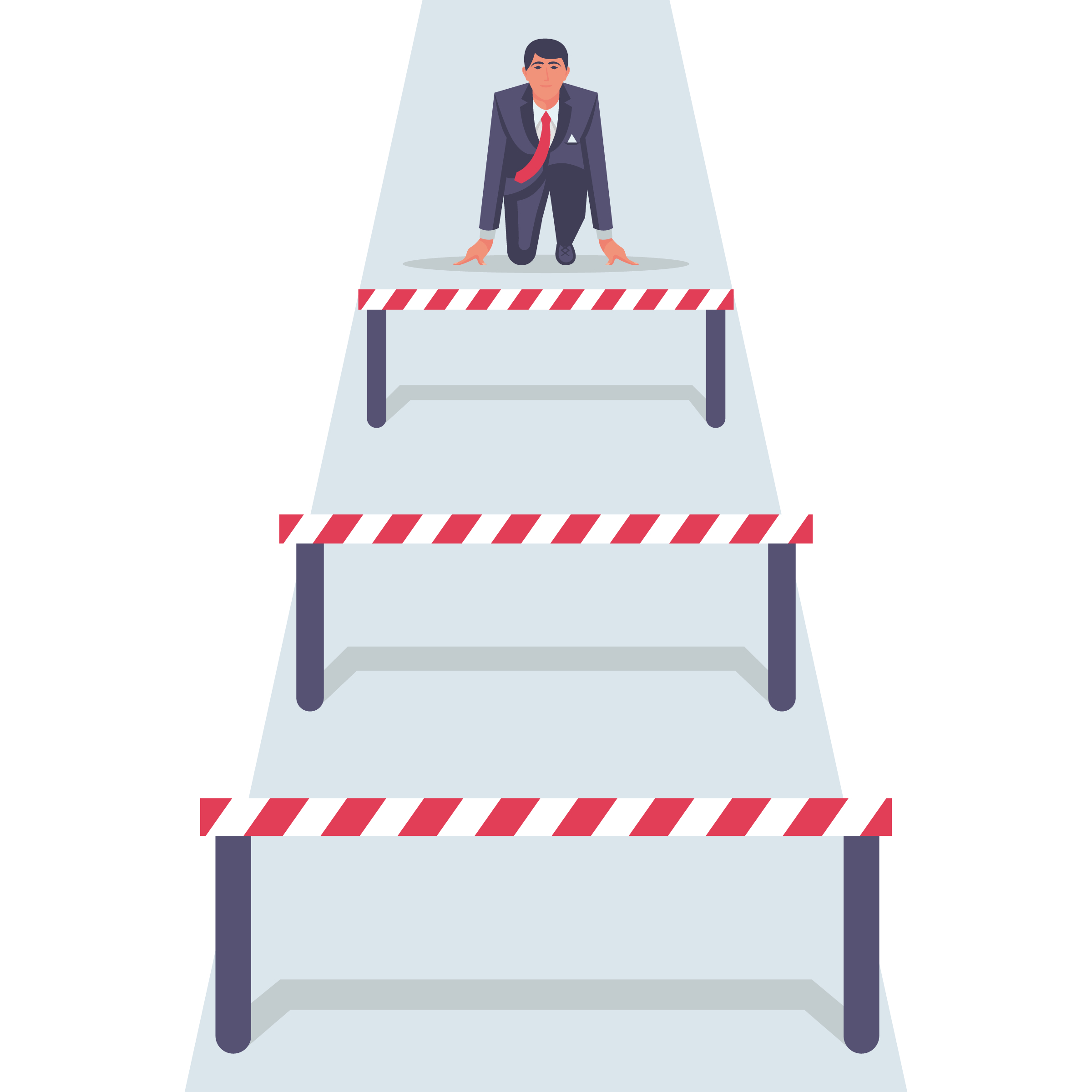 The CLEAR-X project has received funding from the European Union’s Horizon 2020 research and innovation programme under grant agreement No. 101033682.
Heat pump 4: You made it!
Thanks to the Clean Energy Package, the Fit for 55 package and their national transposition, there are subsidies available for renovations and renewables installations, as well as financial instruments such as on-bill schemes, which act like a loan.
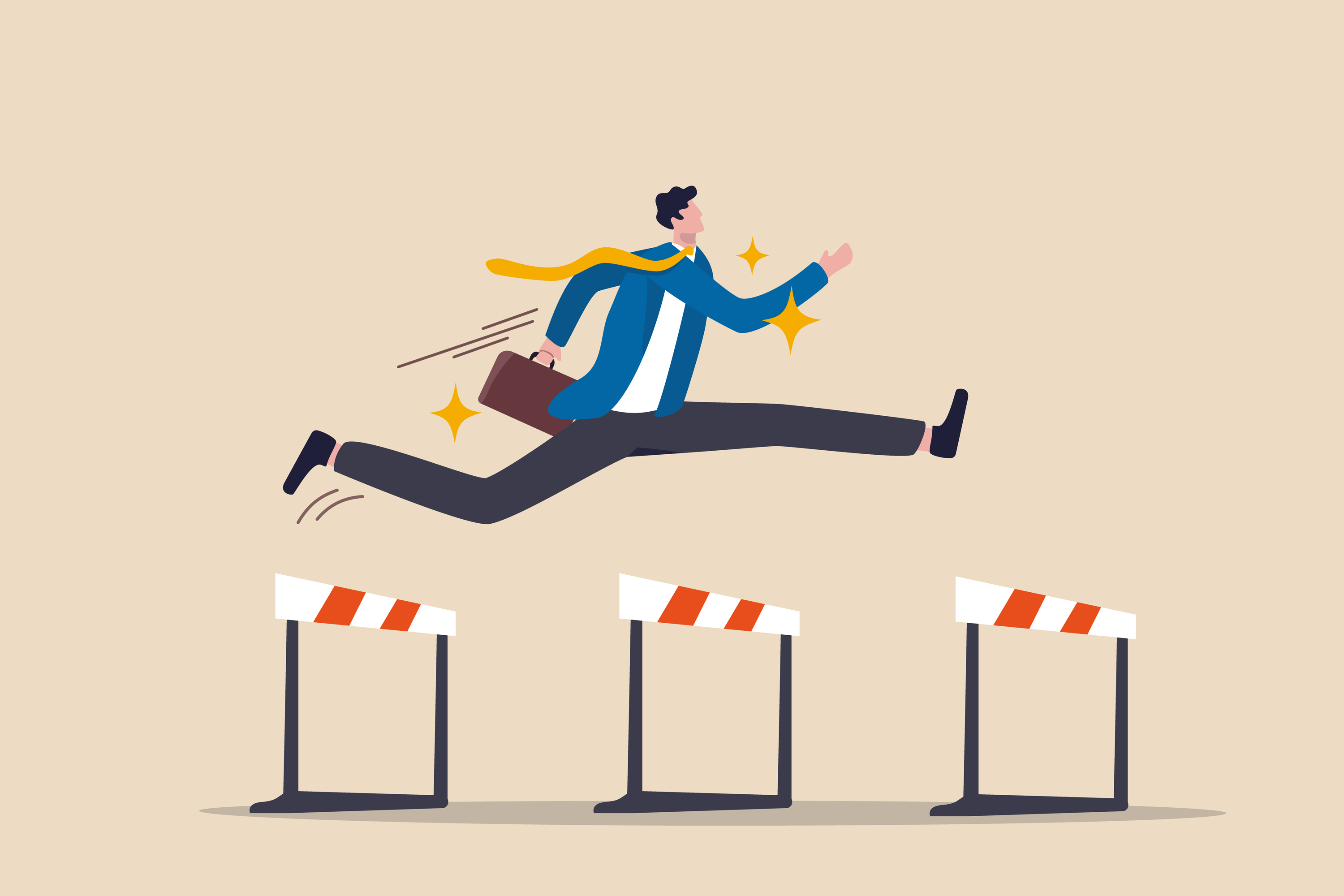 Go to the next hurdle!
The CLEAR-X project has received funding from the European Union’s Horizon 2020 research and innovation programme under grant agreement No. 101033682.
Heat pump: Fifth hurdle
You’ve found a few installers, but they’re fully booked until March 2024. 
The good news: Under the new Renewable Energy Directive, Member States have to create training programmes for installers. 
Encourage your government to also reskill professionals already in the field, and go to the final hurdle!
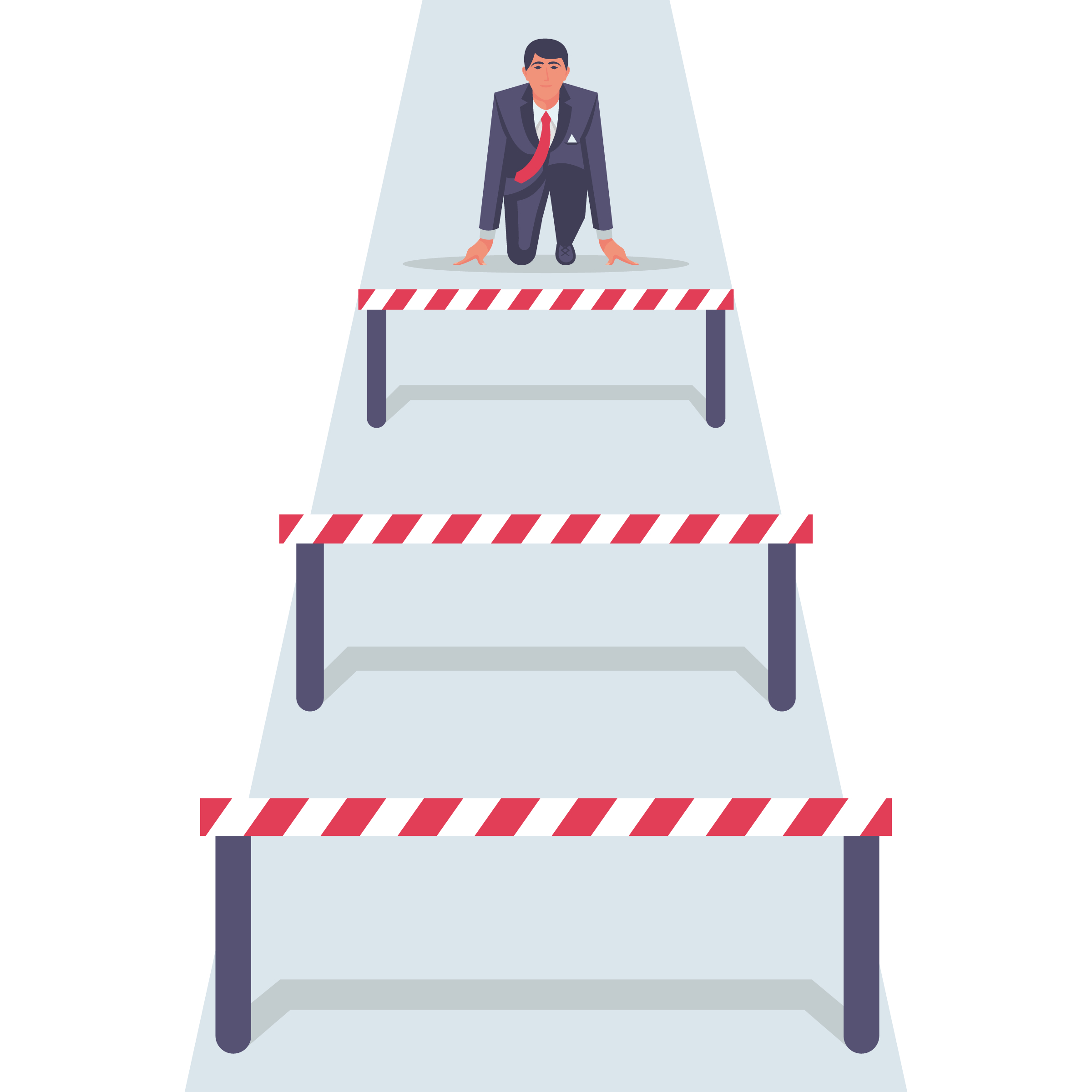 The CLEAR-X project has received funding from the European Union’s Horizon 2020 research and innovation programme under grant agreement No. 101033682.
Heat pump: Final hurdle
You finally got your HP installed! One more thing: You’re interested in a dynamic price contract, to make even more savings by heating your home at off-peak hours. 
You live in:
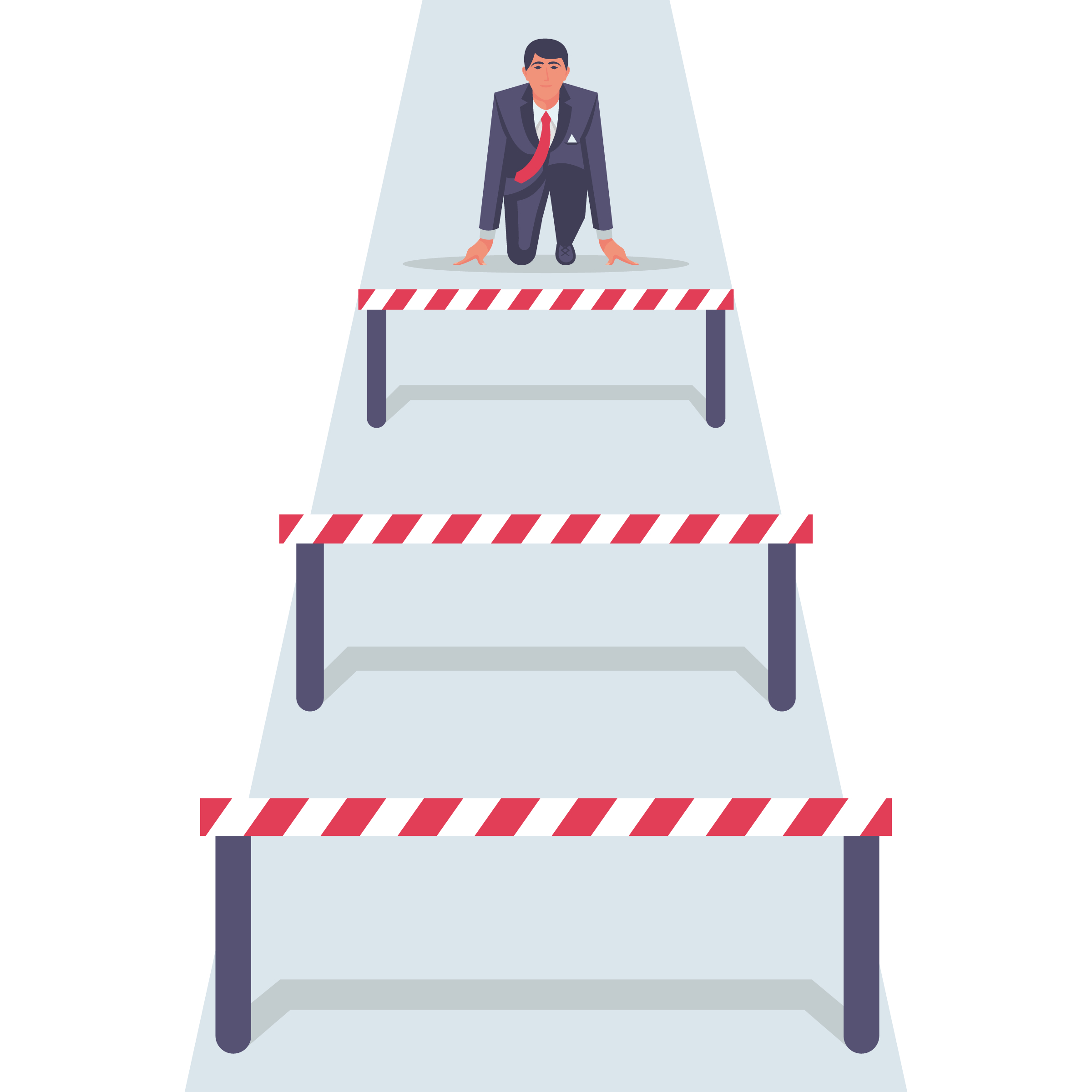 Belgium
Bulgaria
Croatia
Cyprus 
Czech Rep
France
Greece
Hungary
Ireland
Italy
Lithuania
Luxembourg
Malta 
Poland
Portugal
Romania
Slovenia
Austria
Denmark
Estonia
Germany
Finland
Spain
Latvia
Netherlands
Norway
Sweden
Slovakia
The CLEAR-X project has received funding from the European Union’s Horizon 2020 research and innovation programme under grant agreement No. 101033682.
Heat pump: Congrats!
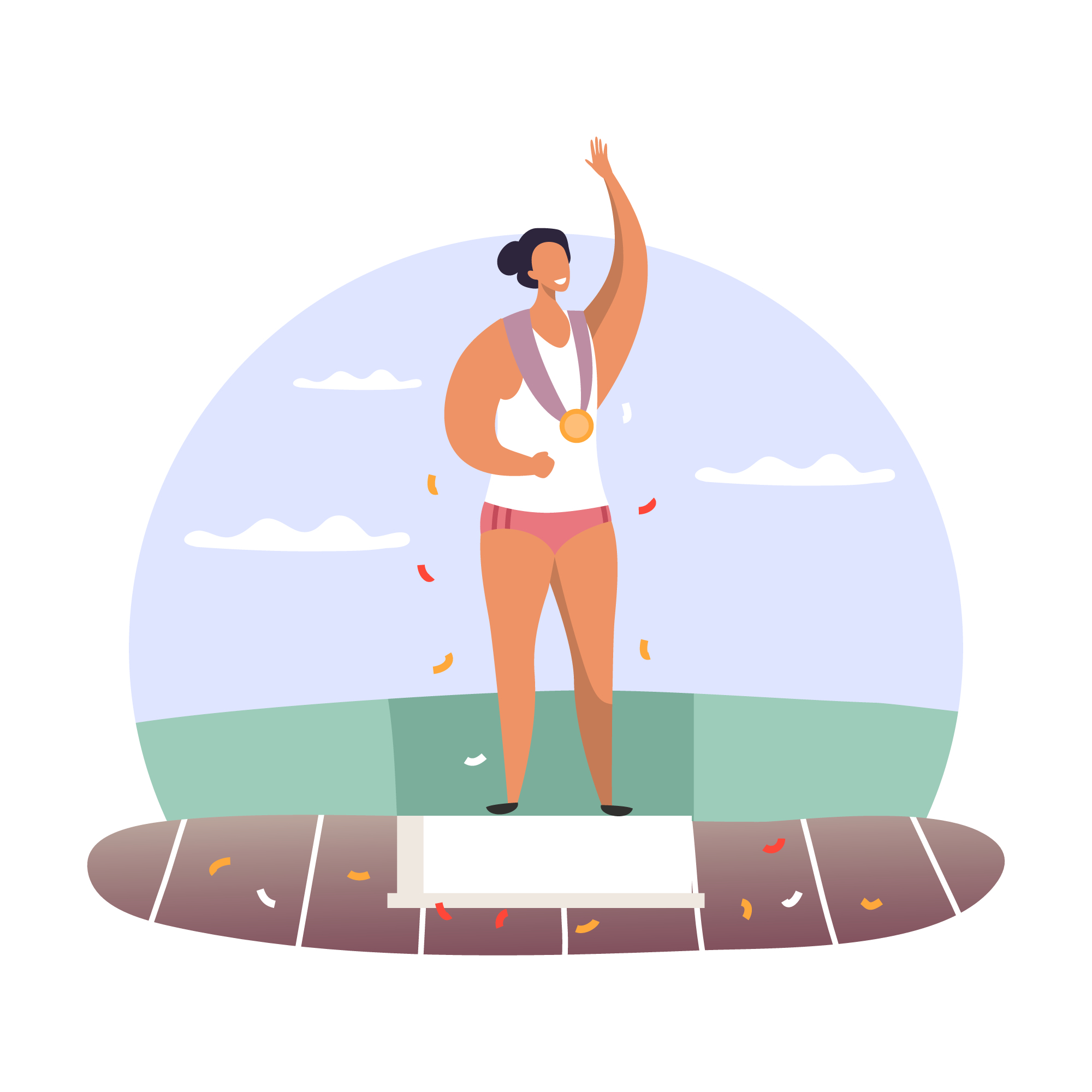 Congratulations! Not only did you install a heat pump, but you live in a country that currently offers dynamic price contracts (so far, only 12 Member States have implemented this obligation under the Electricity Directive [2019]). We hope you enjoy being a heat pump, and thanks for playing!
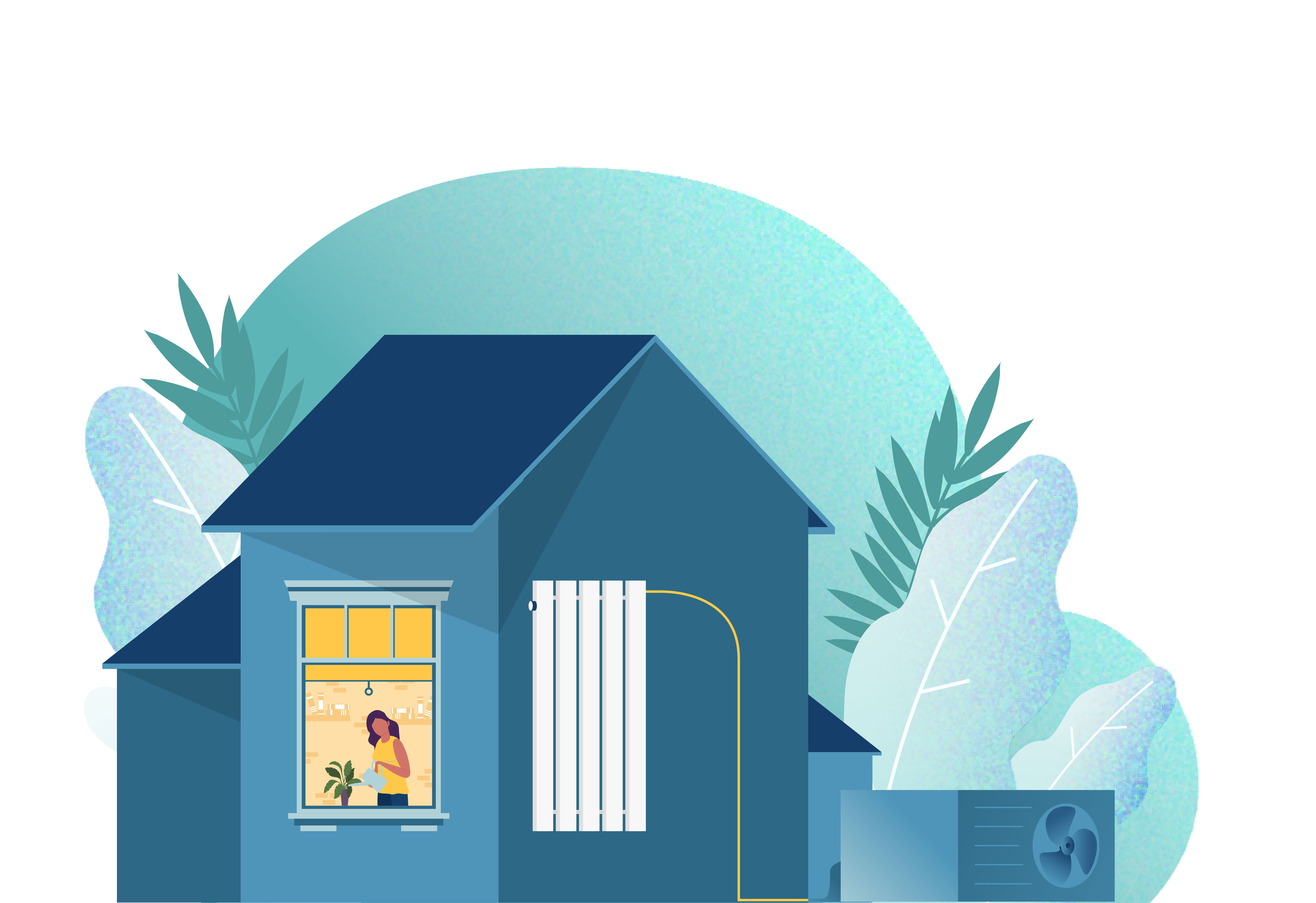 End
Restart
The CLEAR-X project has received funding from the European Union’s Horizon 2020 research and innovation programme under grant agreement No. 101033682.
Heat pump: Congrats – mostly!
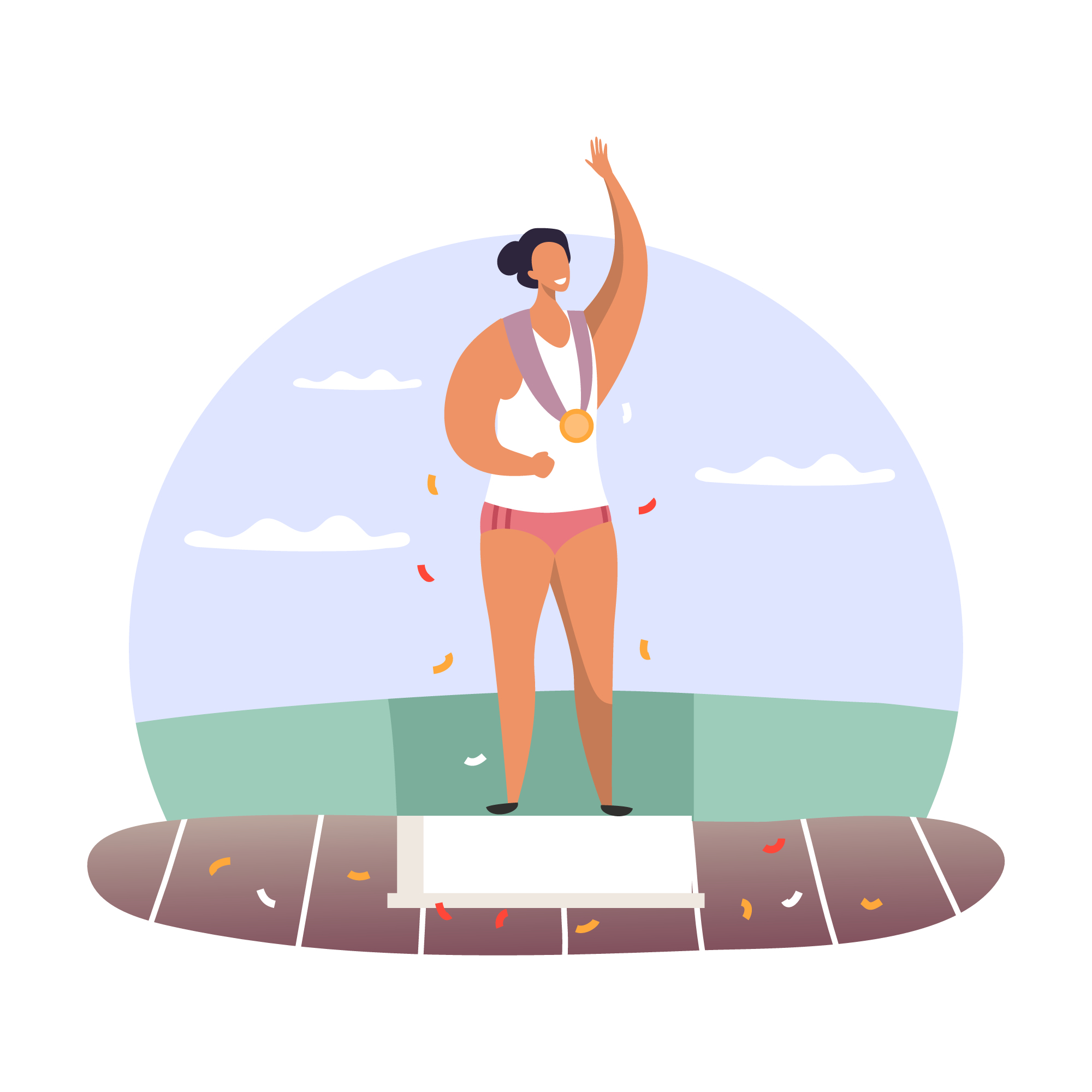 So, congratulations on getting your heat pump installed!
Unfortunately, your country doesn’t currently offer a dynamic price contract. 
Hopefully, they will soon implement this overdue obligation under the Electricity Directive (2019). In the meantime, enjoy your heat pump and thanks for playing!
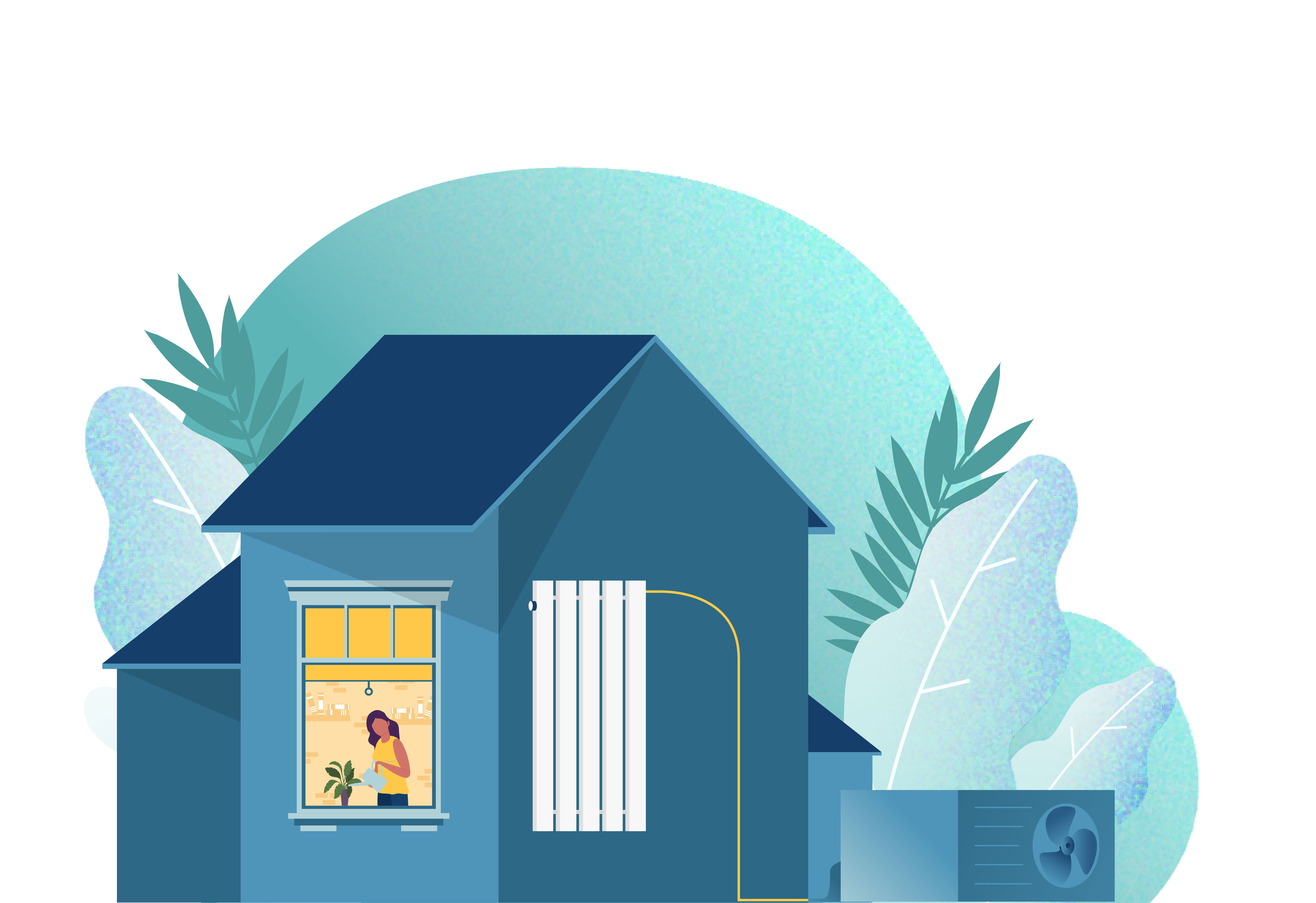 End
Restart
The CLEAR-X project has received funding from the European Union’s Horizon 2020 research and innovation programme under grant agreement No. 101033682.
Thanks for playing!
To stay up to date, sign up for our newsletter at www.clear-x.eu
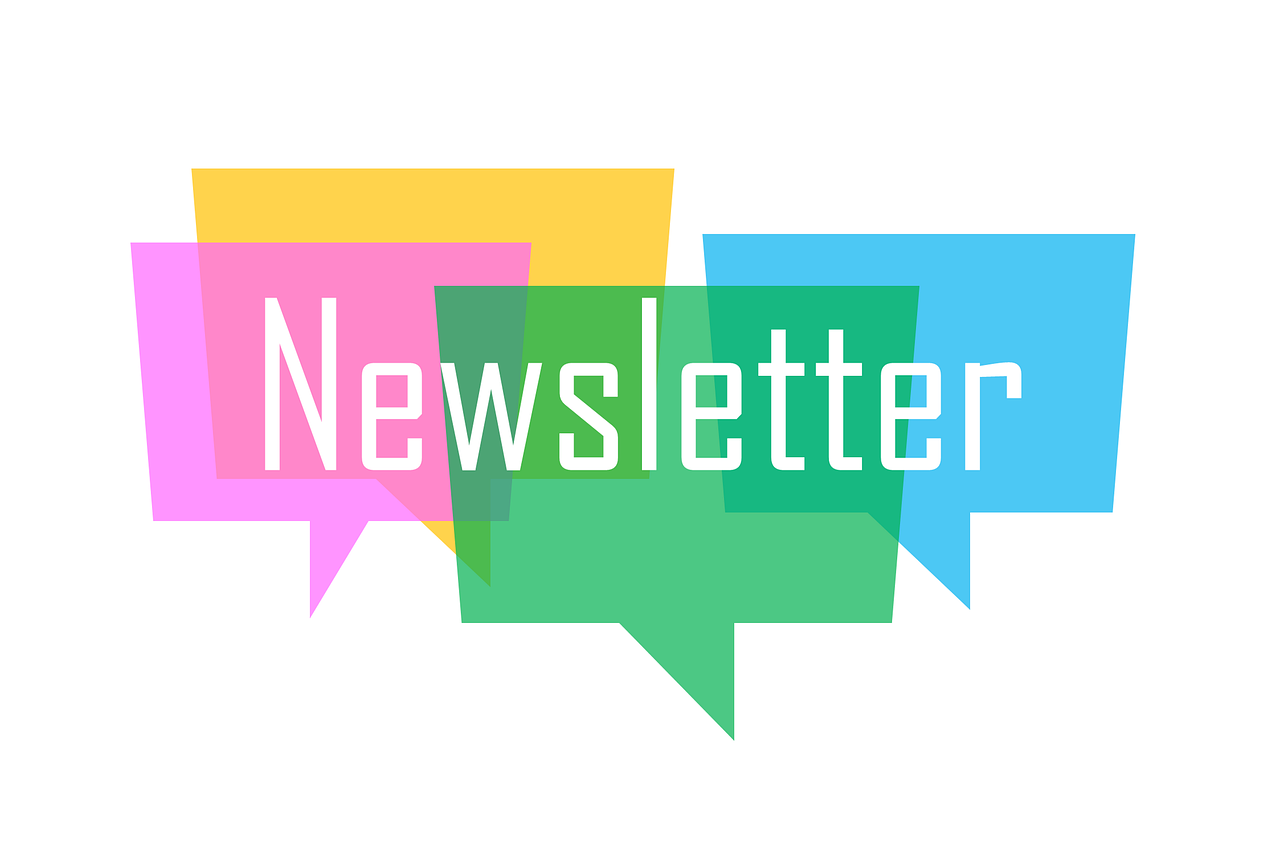 Restart
The CLEAR-X project has received funding from the European Union’s Horizon 2020 research and innovation programme under grant agreement No. 101033682.